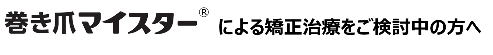 巻き爪専門メディア
「巻き爪を知る・治す・
予防する」はこちら
https://www.maruho.co.jp/
kanja/makizume/
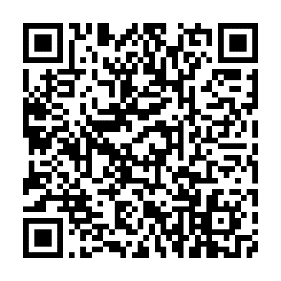 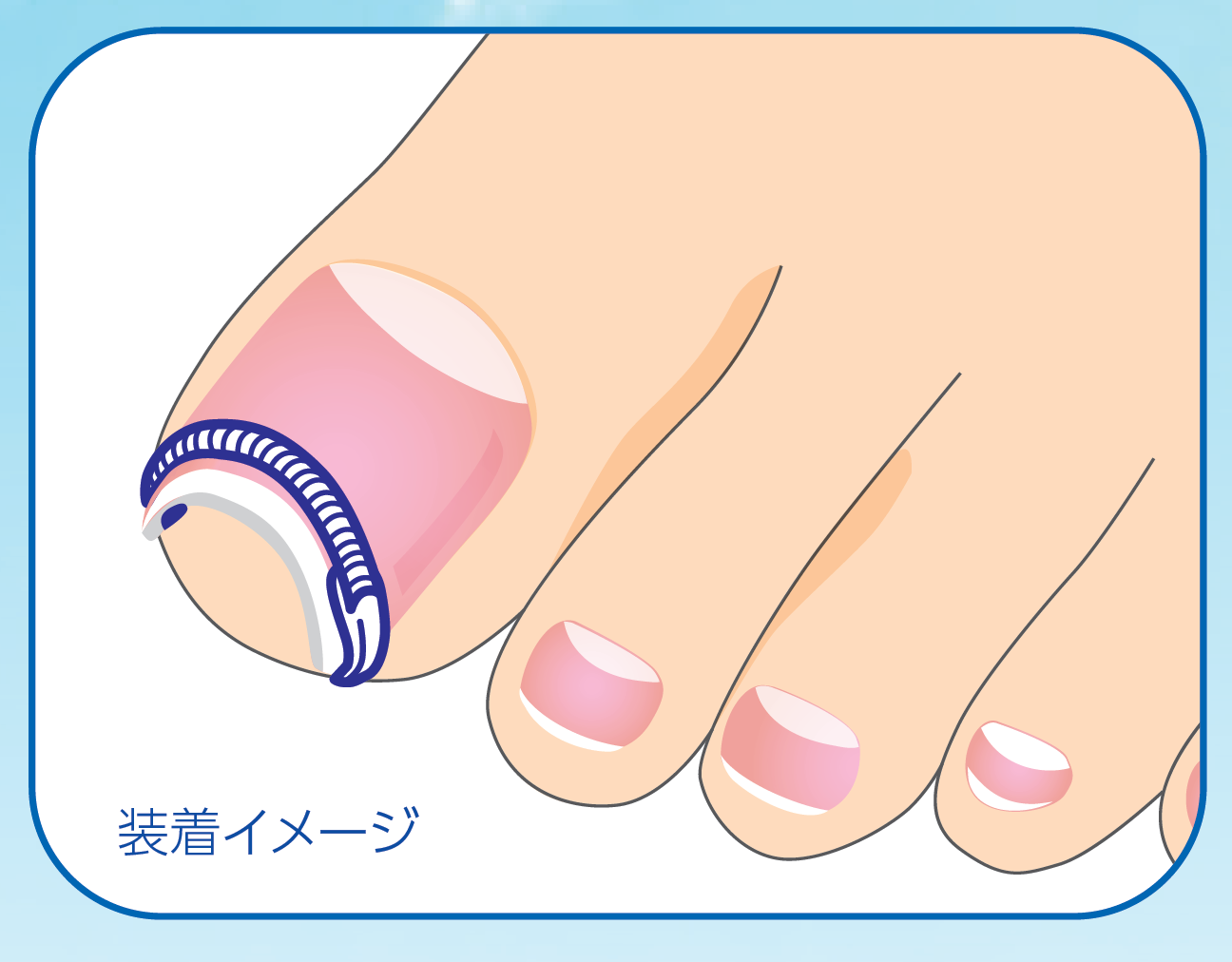 Ⓡ
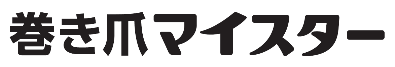 とは？
巻き爪（過度にわん曲した爪）を矯正するための医療機器です。コイルばねに内蔵された超弾性合金ワイヤの弾性力によって、矯正具を装着している間に爪のわん曲が徐々に矯正されます。
形状・構造
装着イメージ
超弾性合金ワイヤ
Uフック
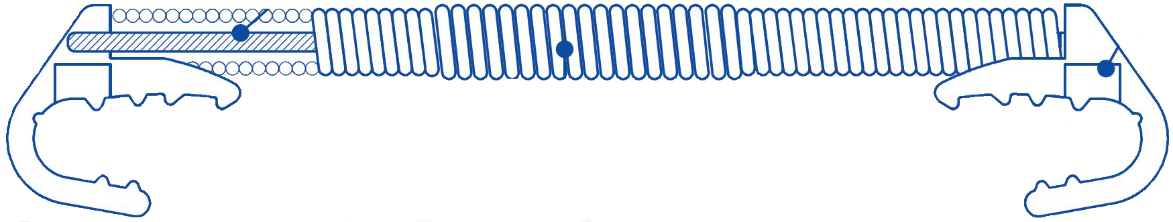 コイルばね
超弾性合金ワイヤって？
通常の金属とは異なり、大きく曲げても常に元に戻ろうとする性質をもつニッケルチタン合金のワイヤです。メガネのフレームに使われていることで有名ですが、医療分野でも幅広く活用されています。
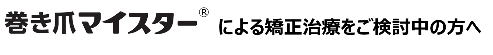 「巻き爪を知る・治す・予防する」はこちら
https://www.maruho.co.jp/kanja/makizume/
装着のながれ
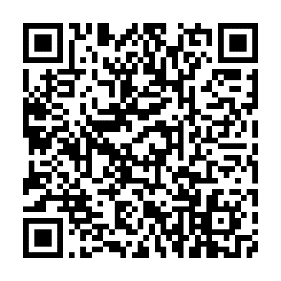 Ⓡ
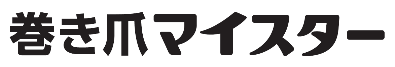 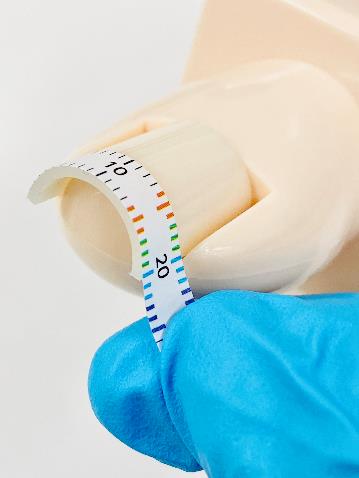 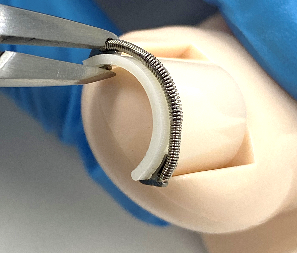 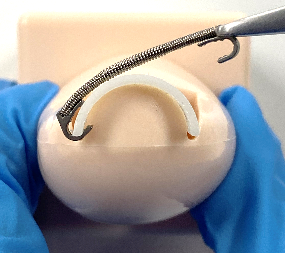 ②Uフックを爪側縁に引っかけます。
③専用工具でUフックを潰し、爪に固定します。
①爪幅を測ります。
＊装着には専用工具が必要です。医療機関において、医療担当者が爪の状態を確認してから装着します。患者さんご自身やご家族による装着はお控えください。
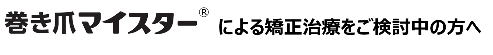 「巻き爪を知る・治す・予防する」はこちら
https://www.maruho.co.jp/kanja/makizume/
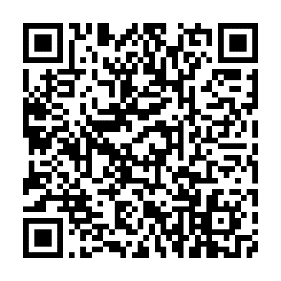 Ⓡ
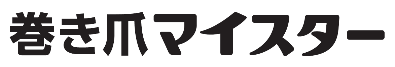 に関するQ&A
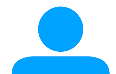 保険で認められていますか？
自由診療（保険適用外）となります。価格については当院へお問い合わせください。
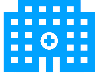 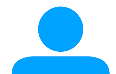 治療期間はどれくらいかかりますか？
通常、1～2ヵ月装着を続けていれば巻き爪は改善しますが、個人差があり、重度の巻き爪の方では3ヵ月以上かかる場合もあります。
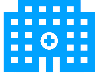 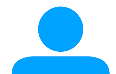 装着後、入浴（温泉含む）や海水浴などを行ってもよいですか？
装着したまま入浴いただけます。温泉への入浴や海水浴も問題はありませんが、矯正具の錆びを防ぐため、最後には水道水でよく洗ってください。
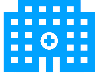 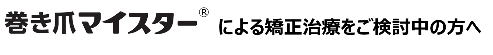 「巻き爪を知る・治す・予防する」はこちら
https://www.maruho.co.jp/kanja/makizume/
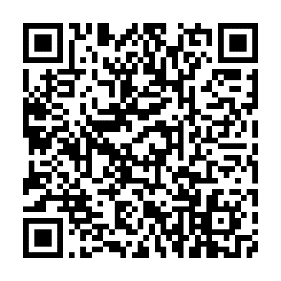 Ⓡ
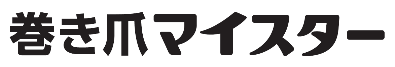 装着の前に
爪の横幅が矯正具のサイズ適応範囲を大きく外れる場合は装着できません。また、爪がもろい場合、爪周囲に炎症を伴う場合、重度の巻き爪の場合は装着できない可能性があります。
Uフックを爪に引っかけますので、装着する爪は、1～2ｍｍ程度伸ばし、角は残してください。
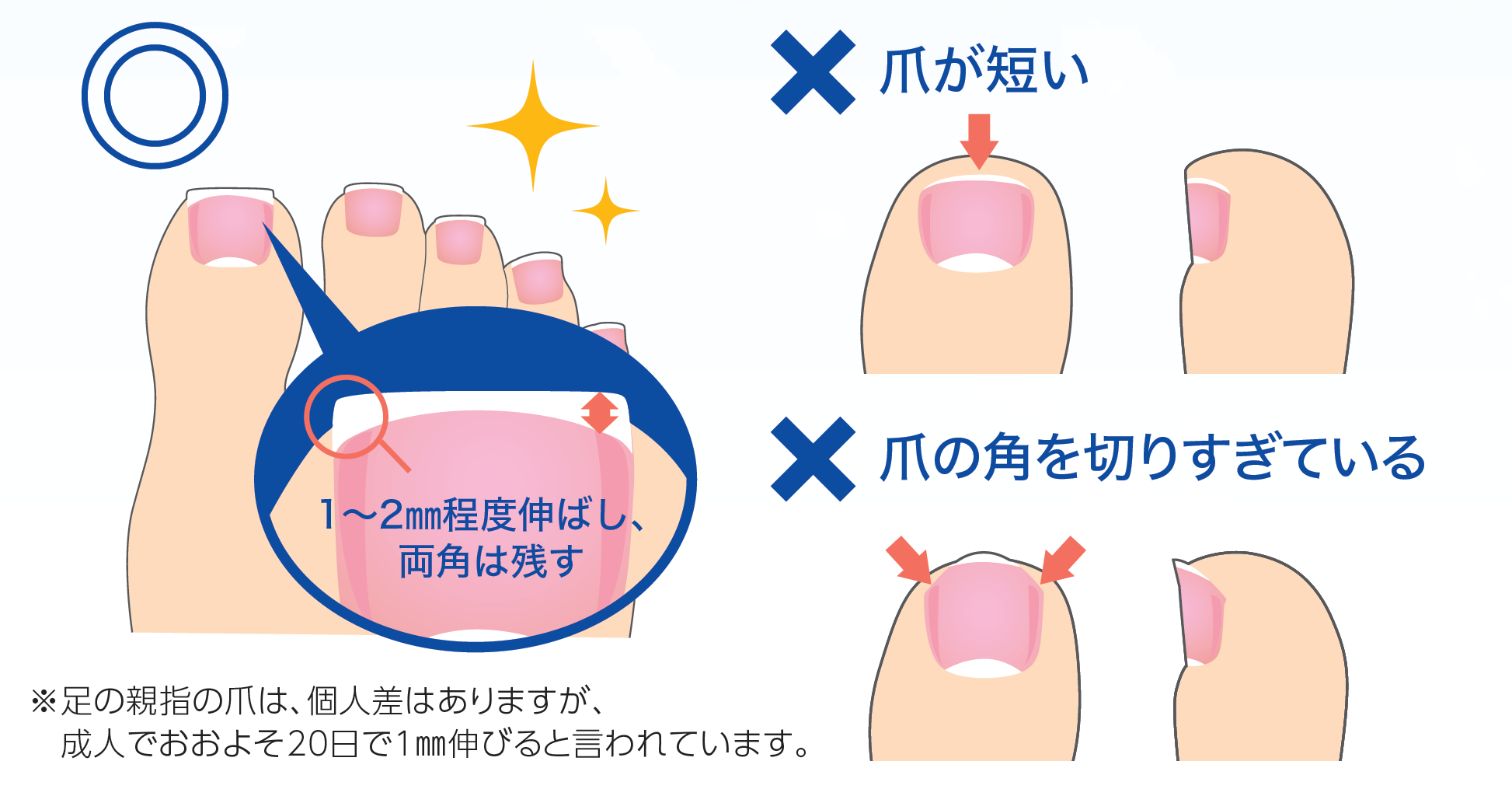 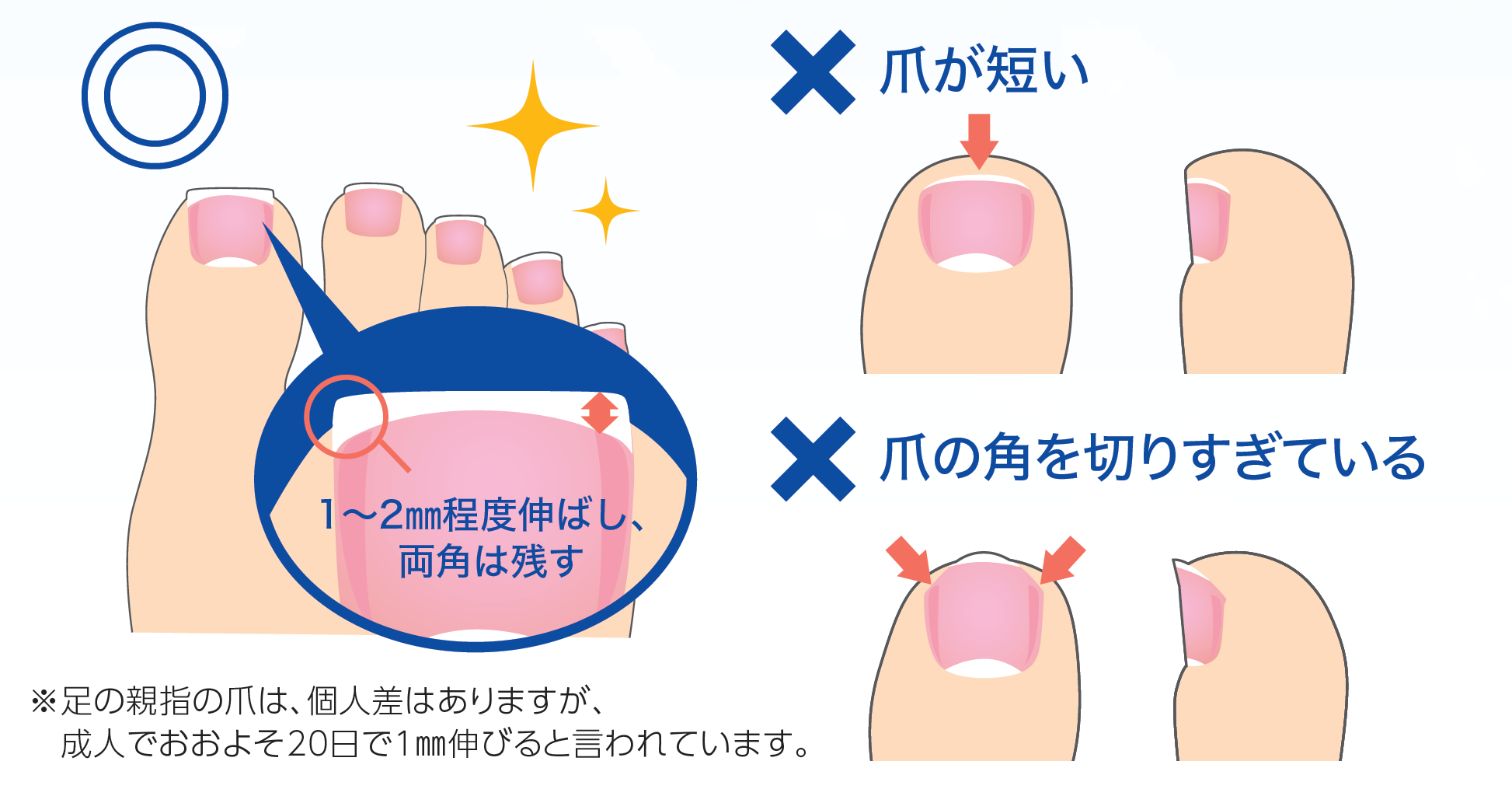 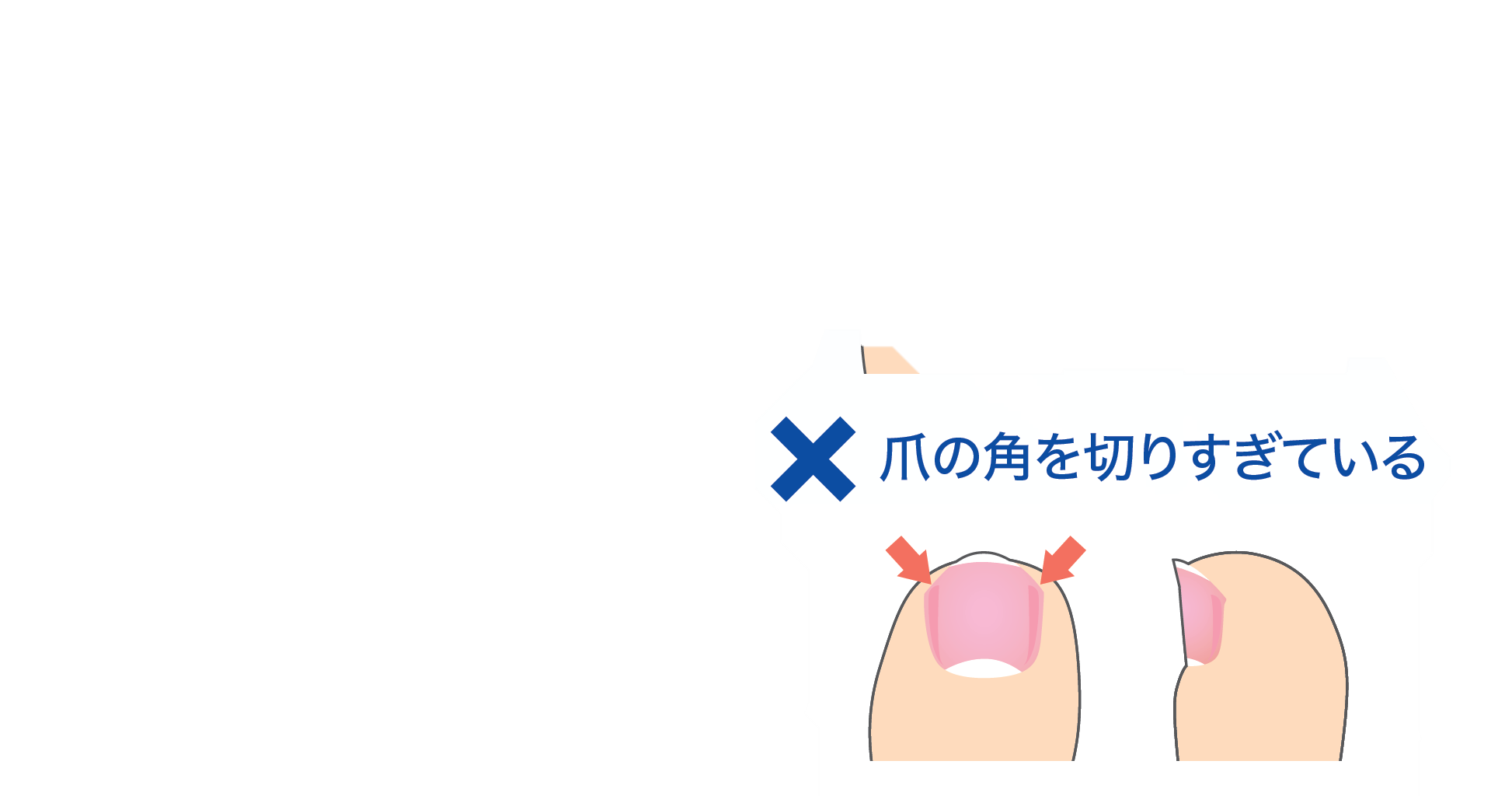 ※足の親指の爪は、個人差はありますが、成人でおおよそ20日で1ｍｍ伸びると言われています。
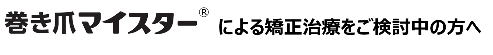 「巻き爪を知る・治す・予防する」はこちら
https://www.maruho.co.jp/kanja/makizume/
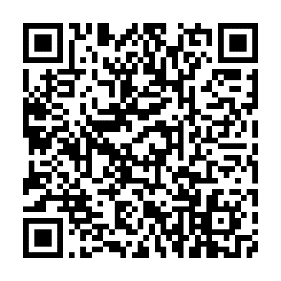 Ⓡ
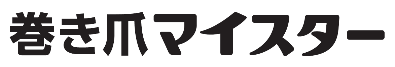 装着の後は
治療中は、装着部に強い力がかかると矯正具が外れやすくなるため、注意してください。特に、サッカーや水泳など、爪に負荷がかかるような激しい運動はできる限り控えてください。
矯正具が装着された爪の表面を医療用テープなどで保護することをお勧めします。睡眠中や靴下などの脱ぎ履きの際に矯正具が外れにくくなり、また、周囲の皮膚や靴下、ストッキングが傷つくのを防ぎます。
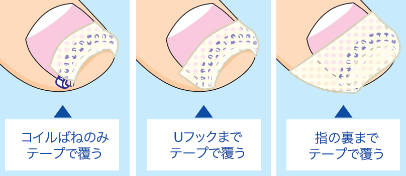 テープ貼付の例▶
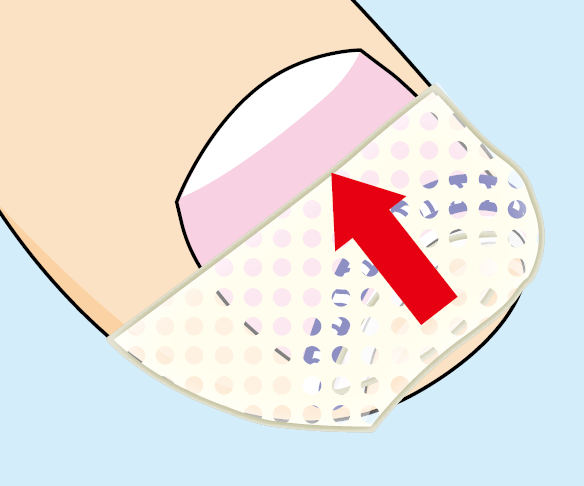 ※テープを貼るときは、引っ張らずに（伸ばさずに）貼ってください。
※テープは衛生面を考慮し、入浴時などに取り換えてください。
※テープを剥がすときは矯正具が外れないよう右図の矢印で示した方向にゆっくり剥がしてください。
巻き爪を予防するために
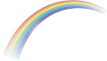 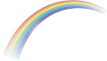 爪を清潔に保ちましょう
毎日保湿しましょう
角質は、爪の溝や爪の裏にたまりやすいです。
柔らかい毛のブラシを用いて、泡立てた石けんで
やさしく洗いましょう。
爪を中心に、爪の溝・根元・爪の下の指先も保湿しましょう。保湿剤はべたつきの少ないクリーム剤が良いでしょう。
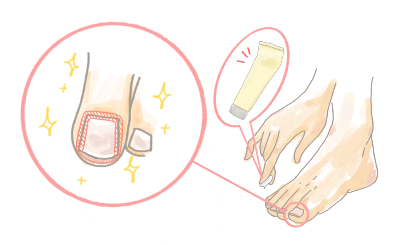 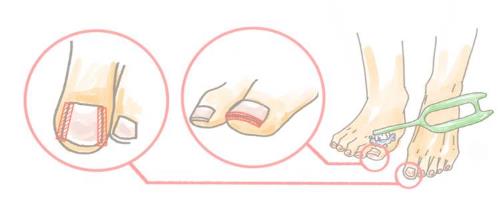 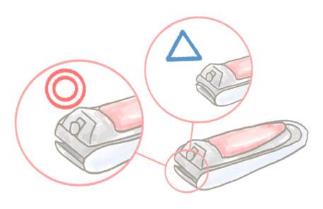 爪の溝
爪の裏
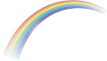 正しい方法で足の親指の爪を切りましょう
爪の先端は四角く、指と同じ長さになるように切りましょう。
とがった角はやすりがけをして、引っかからないようにしましょう。
足の爪切りは直線刃がオススメ！
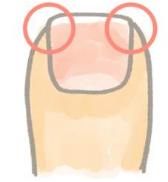 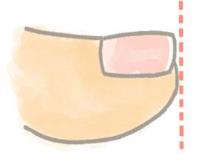 監修：埼玉県済生会川口総合病院　皮膚科主任部長　高山 かおる
マルホ（株）巻き爪を予防するために　より
巻き爪を予防するために
自分の足の形に合った靴を選びましょう
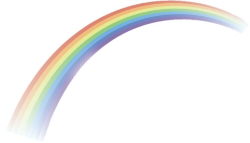 大きく分けて、足の形は3種類、靴の先（トゥ）の形は4種類あります
エジプト型
スクエア型
ギリシャ型
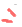 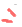 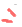 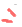 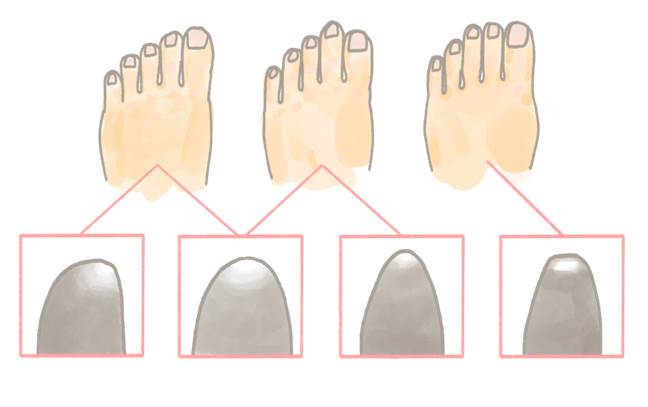 オブリークトゥ
ラウンドトゥ
ポインテッドトゥ
スクエアトゥ
＊上記の図はあくまでも参考です。靴を購入する前に必ず試着し、歩いてみて足に合っているか確かめましょう。
監修：一般社団法人　足と靴と健康協議会　研究員　上級シューフィッター　原田 繁
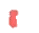 マルホ（株）巻き爪を予防するために　より
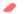 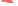 巻き爪を予防するために
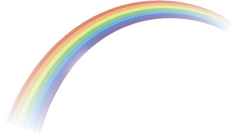 靴が足に合っているか、正しく履けているかどうかをチェックしましょう！
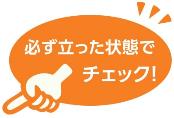 当てはまる数が多いほど、きちんと履けている状態です。
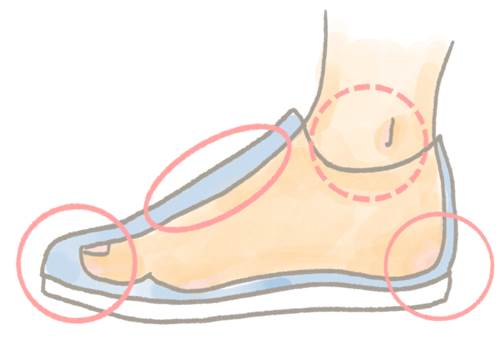 □つま先に10～20㎜の余裕がある。
□外側のくるぶしが靴に
　 当たらずに履けている。
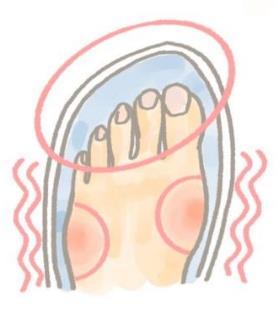 □足が前に滑らないように、
　 締め具(ひも・マジックバンドなど)
   がしっかり締まっている。
□靴のつま先の高さに余裕がある。
□足の指がグーパーできる。
□足のかかとが靴のかかと(ヒール)
   にぴったり合っている。
□親指と小指の付け根（出っ張って
　 いるところ）に圧迫感がない。
監修：一般社団法人　足と靴と健康協議会　研究員　上級シューフィッター　原田 繁
マルホ（株）巻き爪を予防するために　より
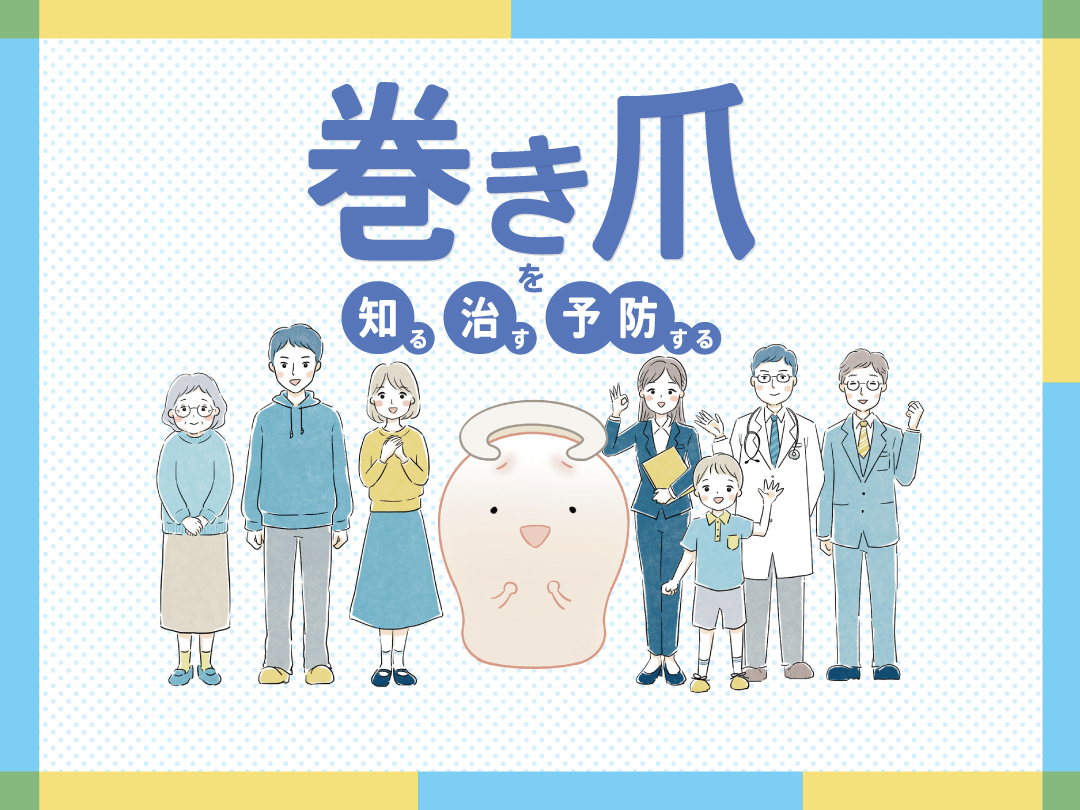 監修：ひかり在宅クリニック 皮膚科 今井亜希子 先生
制作：マルホ株式会社
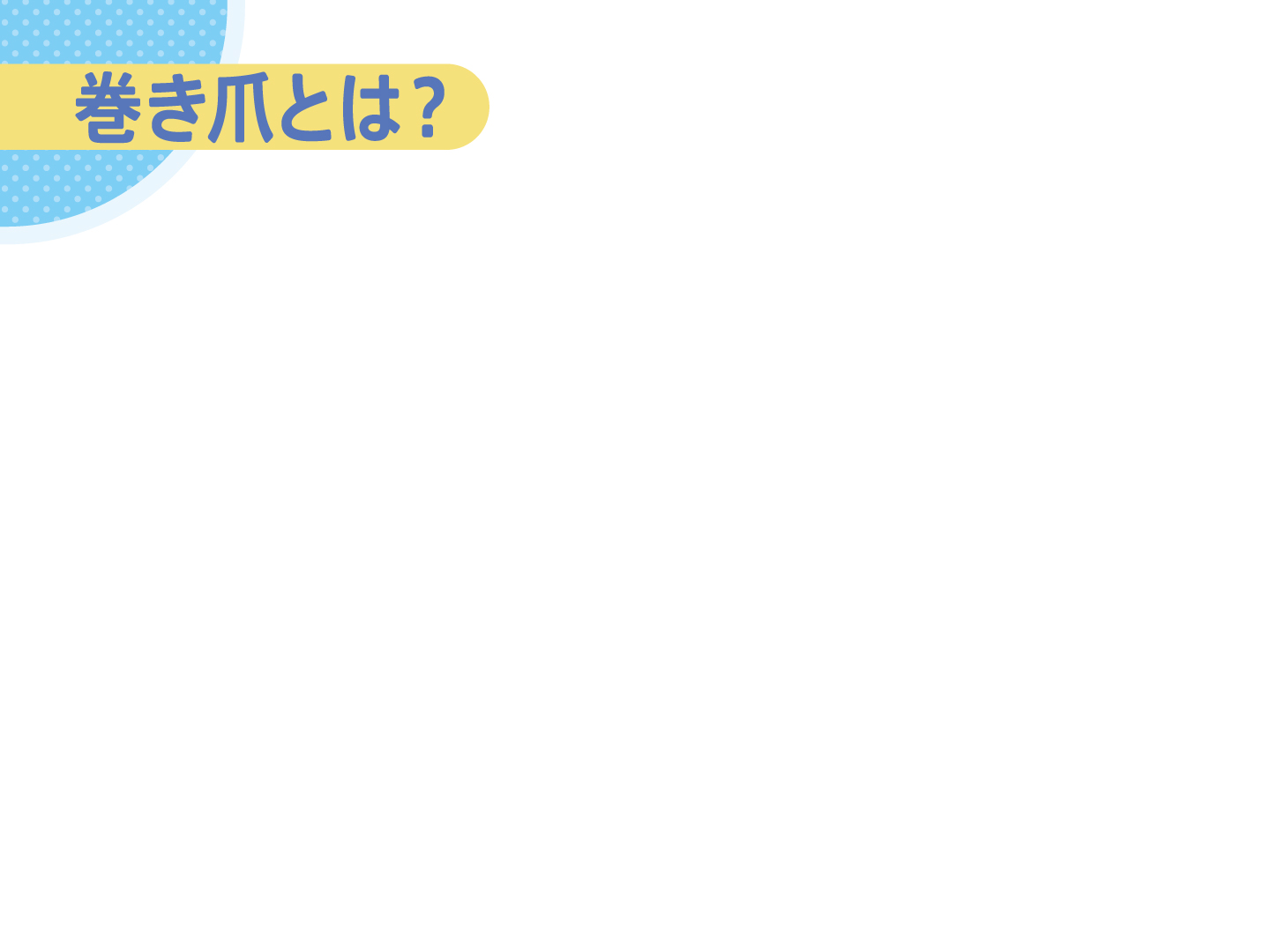 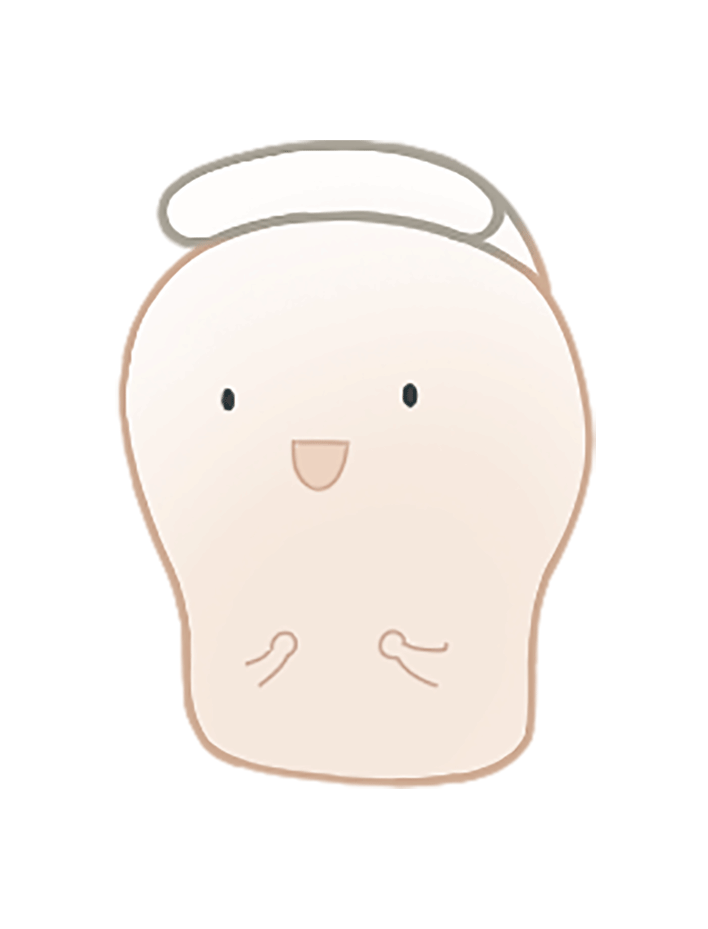 爪の端が内側に向かって強く巻き込んだ状態を巻き爪といいます｡
足の親指によく見られ､爪が皮膚に当たって痛みを生じることが
多いですが、巻いていても痛みがない場合もあります。
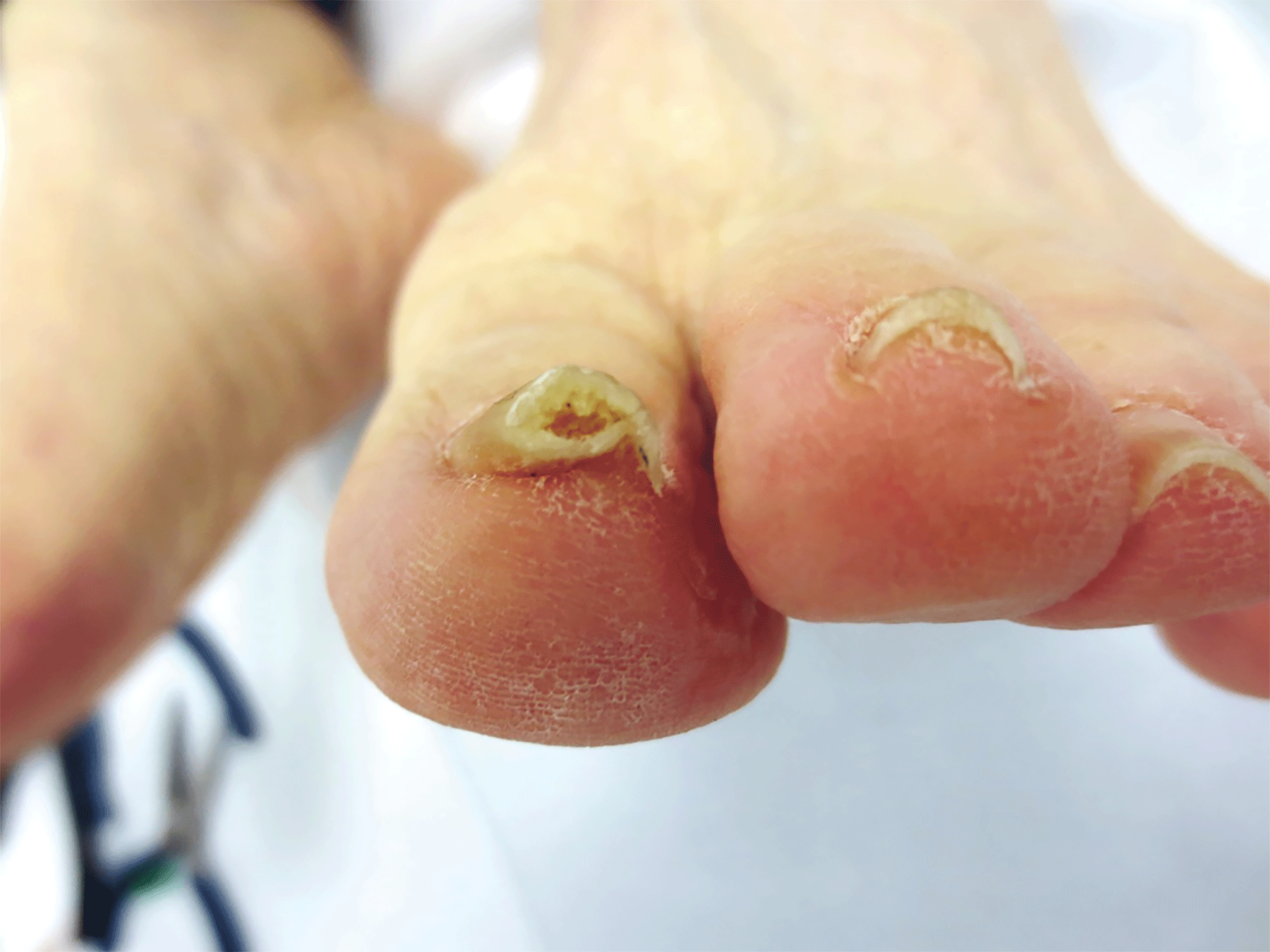 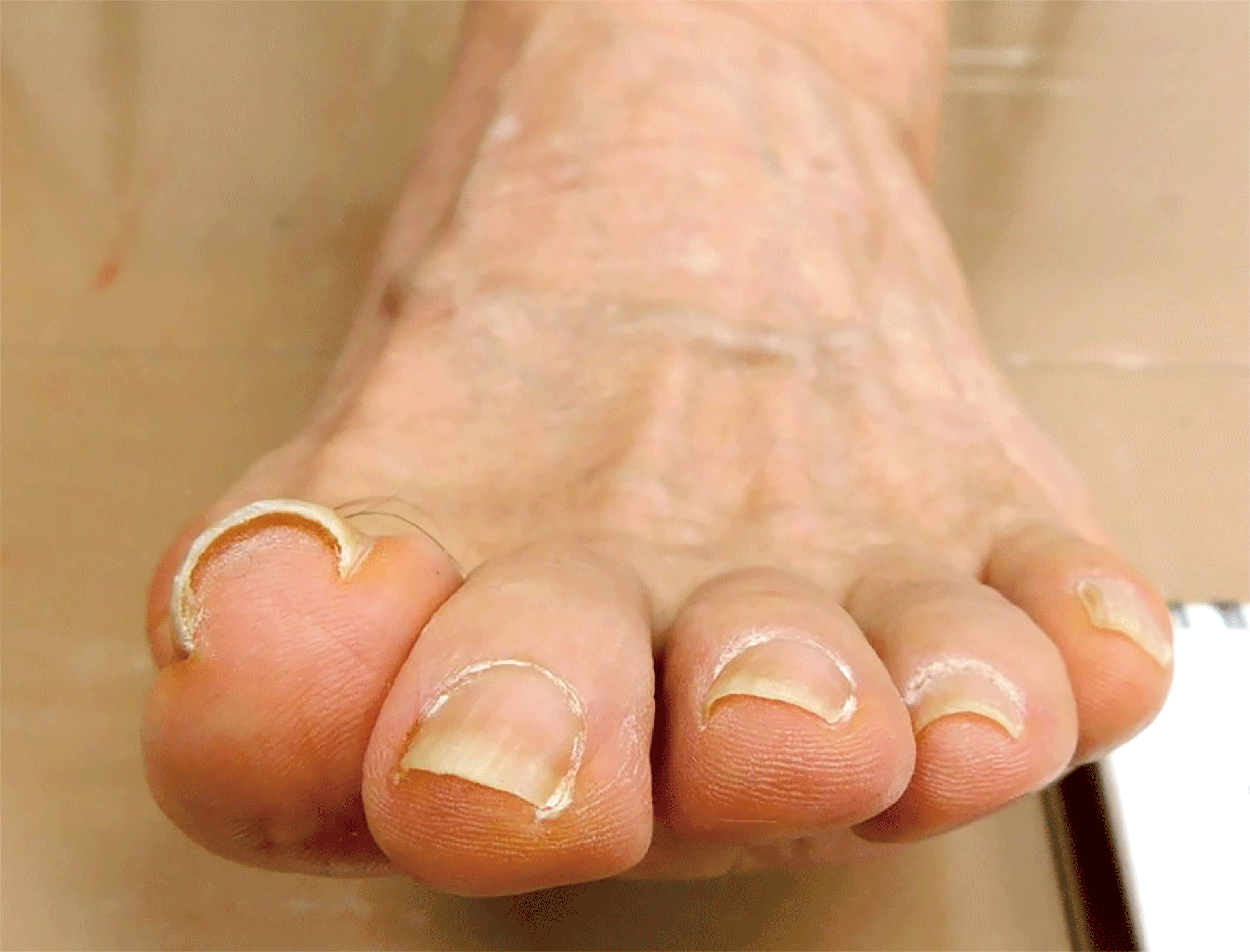 監修：ひかり在宅クリニック 皮膚科 今井亜希子 先生　制作：マルホ株式会社
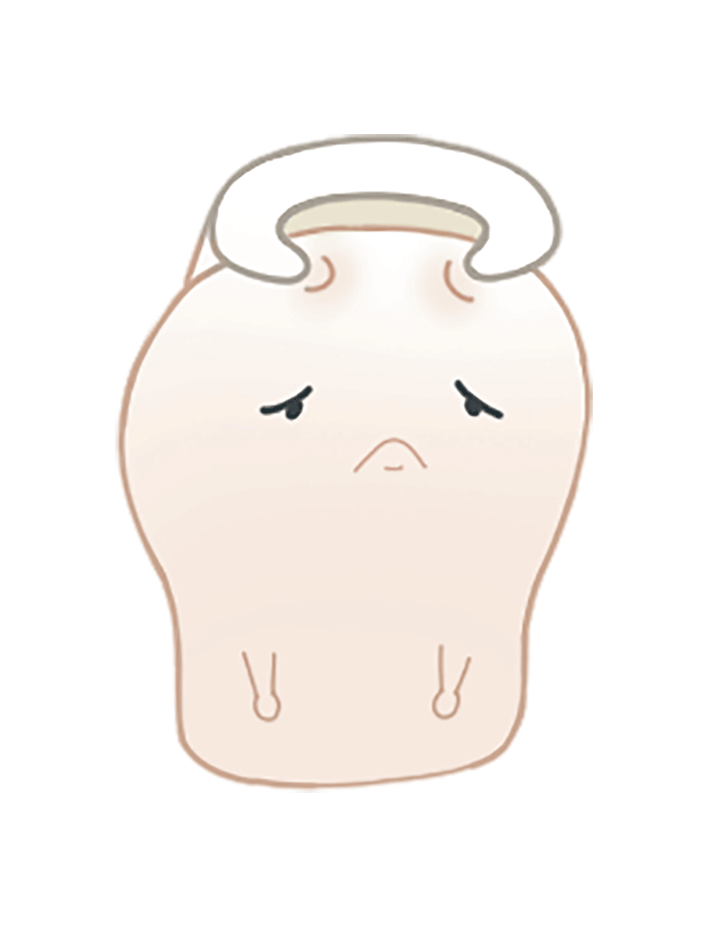 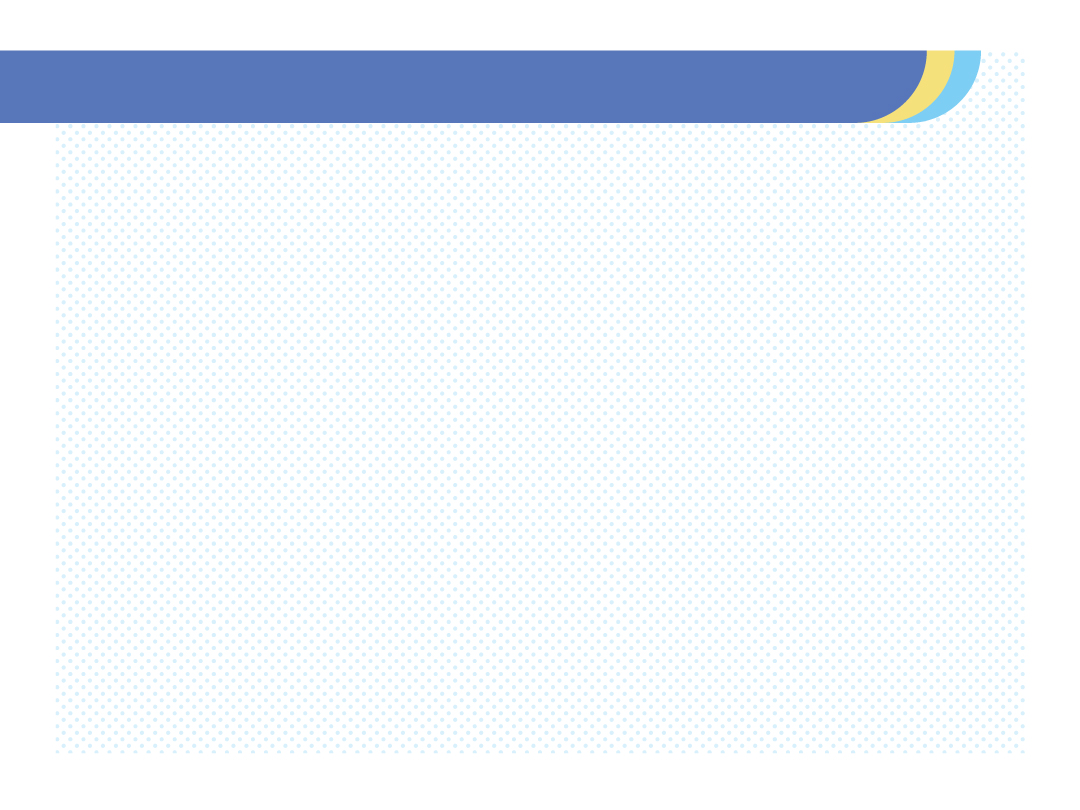 巻き爪はどうして起こる？
巻き爪の主な原因は、爪に加わる力のバランスが崩れることです。
足の指が横から強く圧迫される、地面から受ける力が弱すぎるなどの
状態が続くと巻き爪が発生しやすいと考えられています。
巻き爪の主な原因＝爪に加わる力のバランスの崩れ
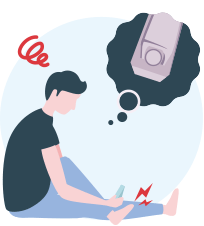 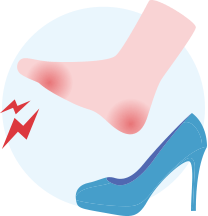 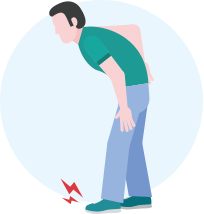 足の指に力が
かかっていない
足の形に合わない靴
間違った爪の切り方
など
先のとがった靴
サイズの合わない靴
爪を短く切りすぎる
歩行量が少ない
指を地面につけないまま歩く
監修：ひかり在宅クリニック 皮膚科 今井亜希子 先生　制作：マルホ株式会社
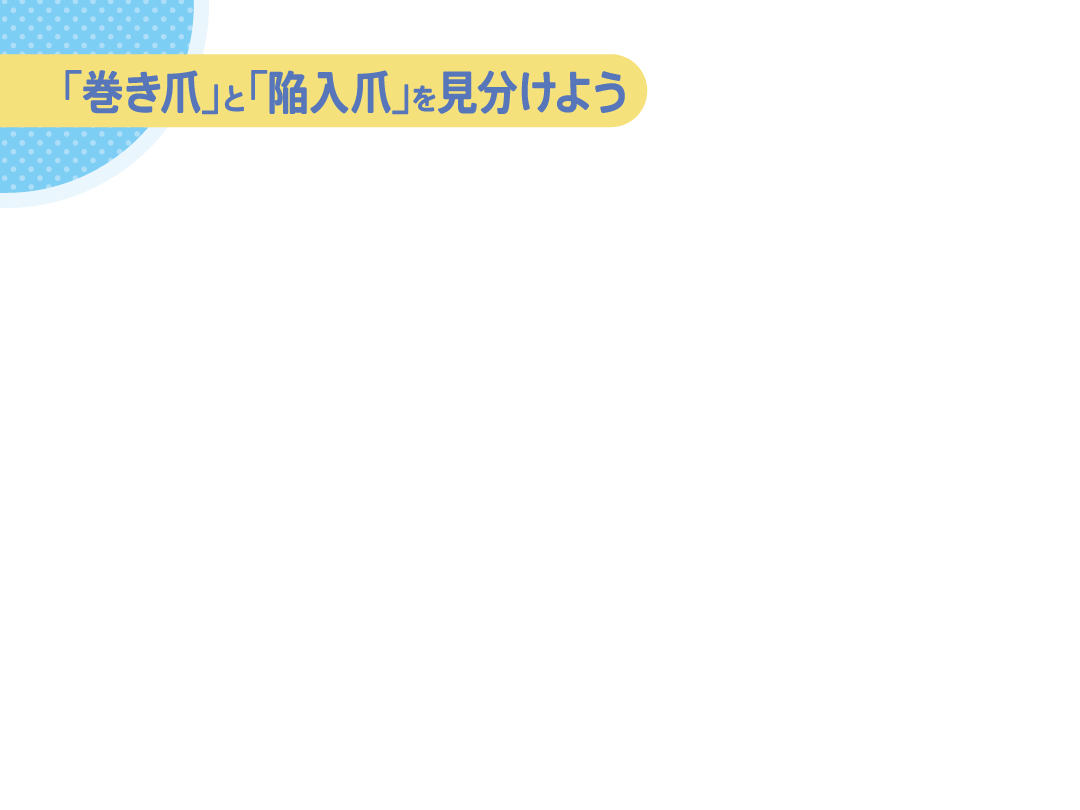 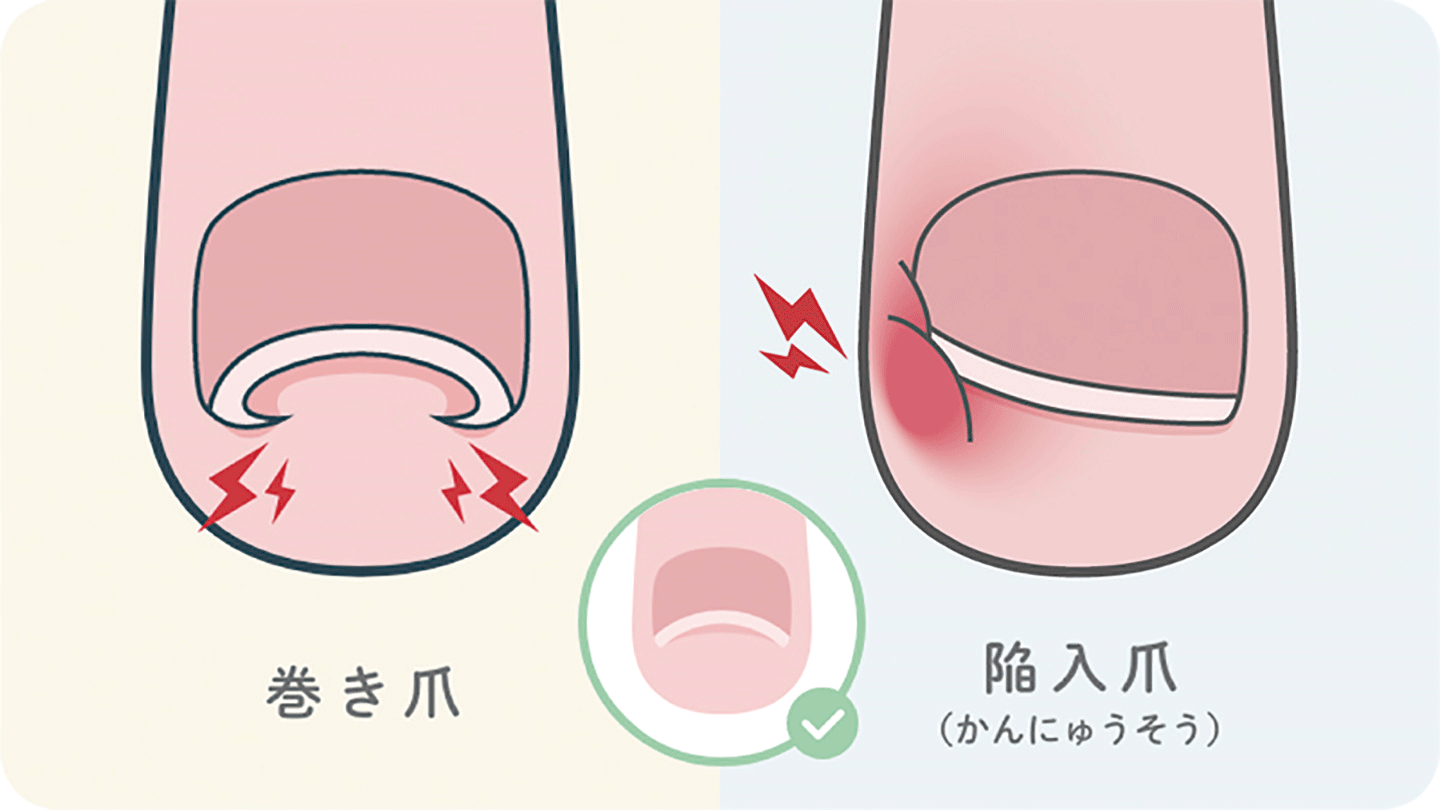 巻き爪とよく似た病気に､爪の先端が周囲の皮膚に刺さって炎症を起こした状態である
｢陥入爪｣があります｡陥入爪は､巻き爪があると起こりやすいのですが、巻き爪がなくても
起こります｡つまり､爪のあたりが痛いからと言って必ずしも巻き爪というわけではないの
です｡
監修：ひかり在宅クリニック 皮膚科 今井亜希子 先生　制作：マルホ株式会社
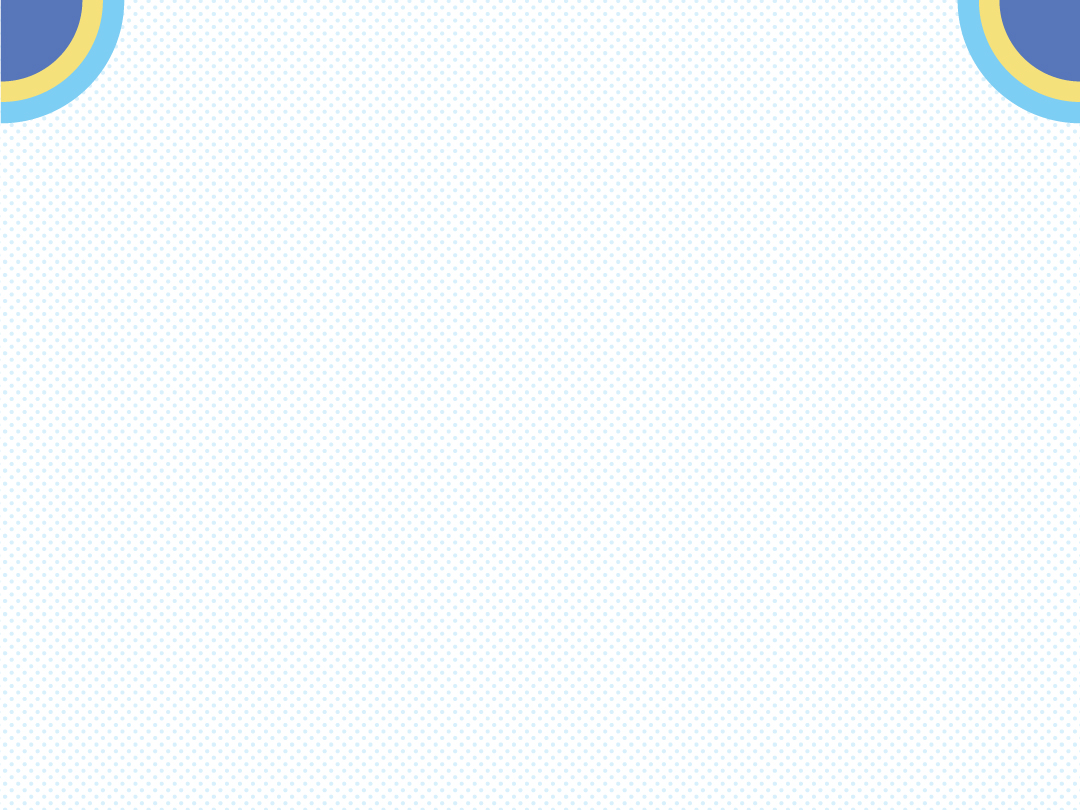 あなたにあてはまるのはどれ？
足の爪の変形や痛みのパターン
※正確な診断は医療機関を受診ください
爪が巻いていて痛みが
あるが、皮膚に
刺さってはいない
爪が巻いているが、
痛みはない
1
2
巻き爪の可能性が高い状態です。爪の端が内側に巻き込んで、爪の下の皮膚を挟んだり刺激したりして痛みが生じているようです。医療機関による診断を受け、必要に応じて矯正治療を検討しましょう。
巻き爪の可能性が考えられます｡爪が変形しているものの､皮膚への刺激は軽いため痛みまでは生じていないようです｡変形が強く､靴を履いたときに当たる場合や見た目が気になる場合には､矯正治療を検討しましょう｡
爪が巻いており､
皮膚に刺さっていて
腫れと痛みがある
爪は巻いていないが、
皮膚に刺さっていて
腫れと痛みがある
3
4
巻き爪と陥入爪の両方が生じていると考えられます。巻き爪の変形に加え、爪が皮膚に食い込んだ状態であるため、痛みが強く、炎症による腫れ・赤みや出血を伴うことが多いでしょう。医療機関を受診して治療することをお勧めします。
陥入爪の状態と考えられます。間違った爪の切り方によって、短すぎる爪やとがった形の爪が皮膚に刺さっている可能性があります。医療機関で陥入爪に対する治療を受けることをお勧めします。
監修：ひかり在宅クリニック 皮膚科 今井亜希子 先生　制作：マルホ株式会社
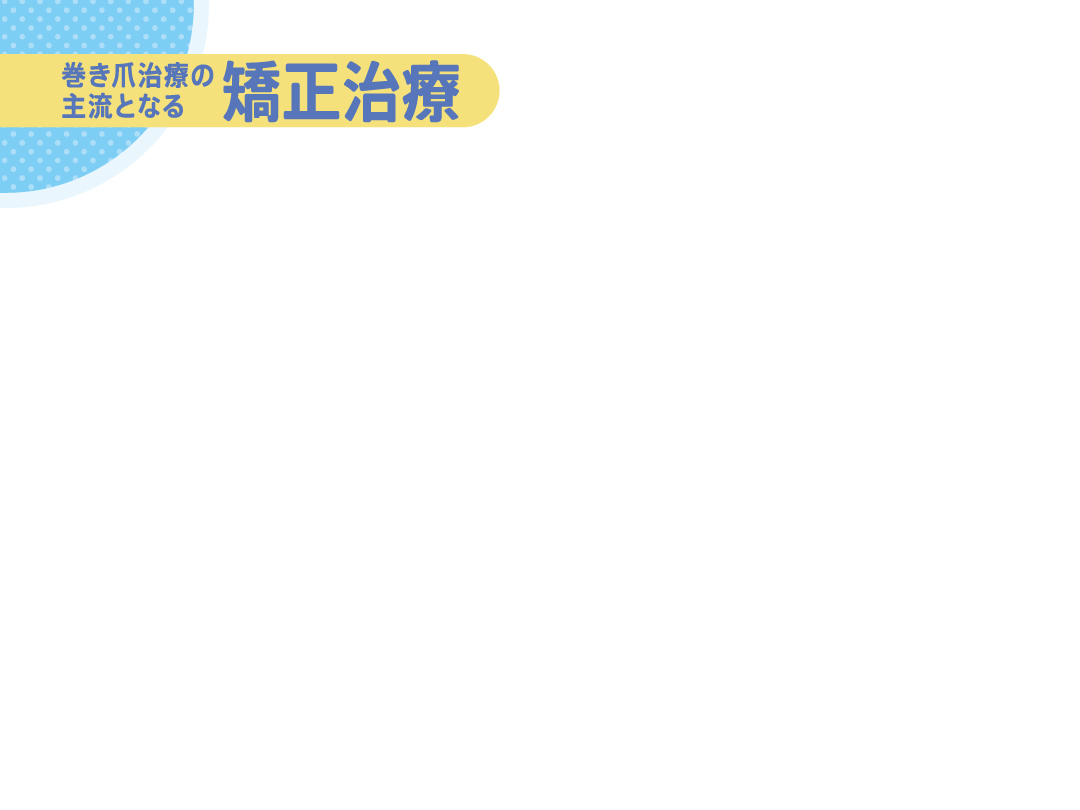 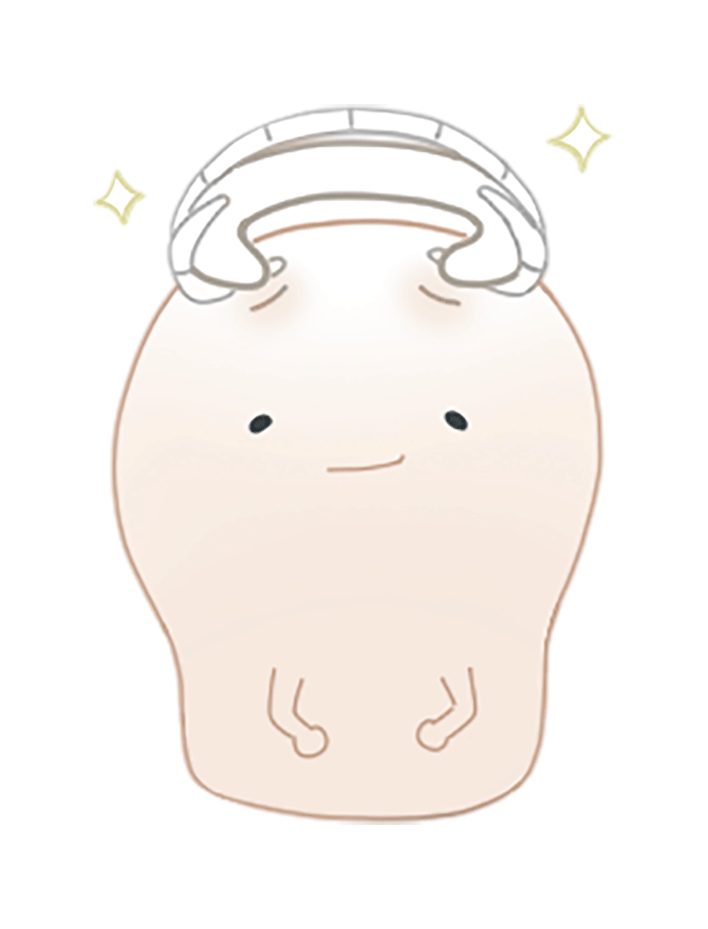 現在、巻き爪に対して行われている治療は「矯正治療」が中心です。
さまざまな器具を使って爪を本来の形に近づけることにより、
爪が皮膚を圧迫・刺激するのを防ぎ、痛みや炎症が起こらないように
する治療法です。
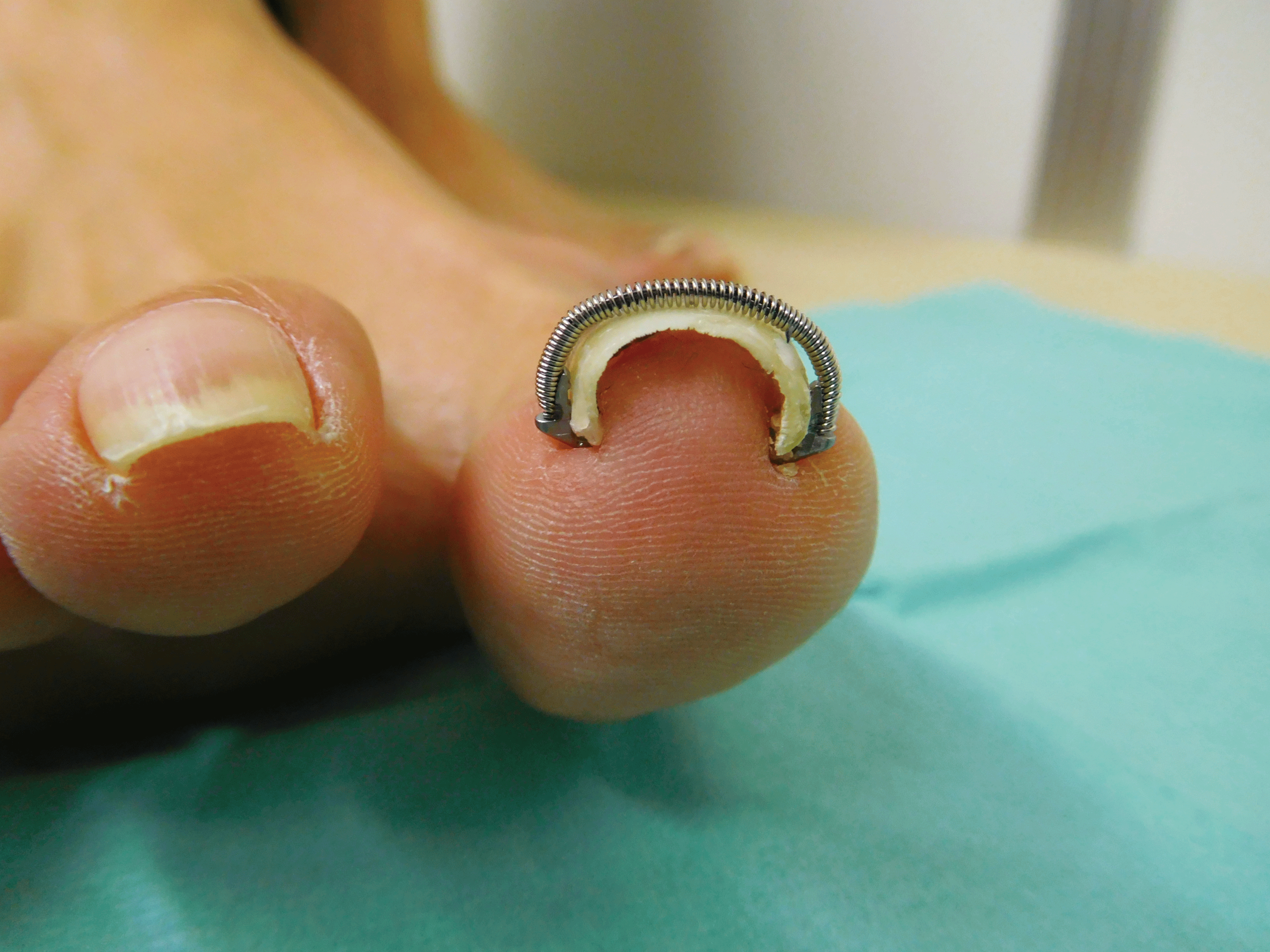 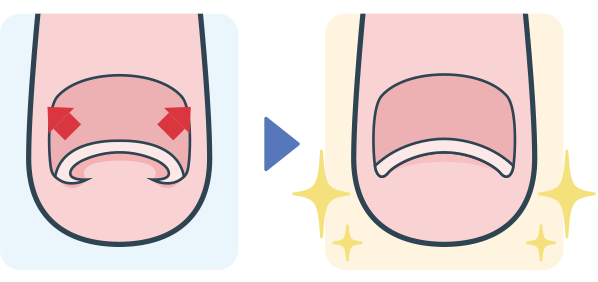 監修：ひかり在宅クリニック 皮膚科 今井亜希子 先生　制作：マルホ株式会社
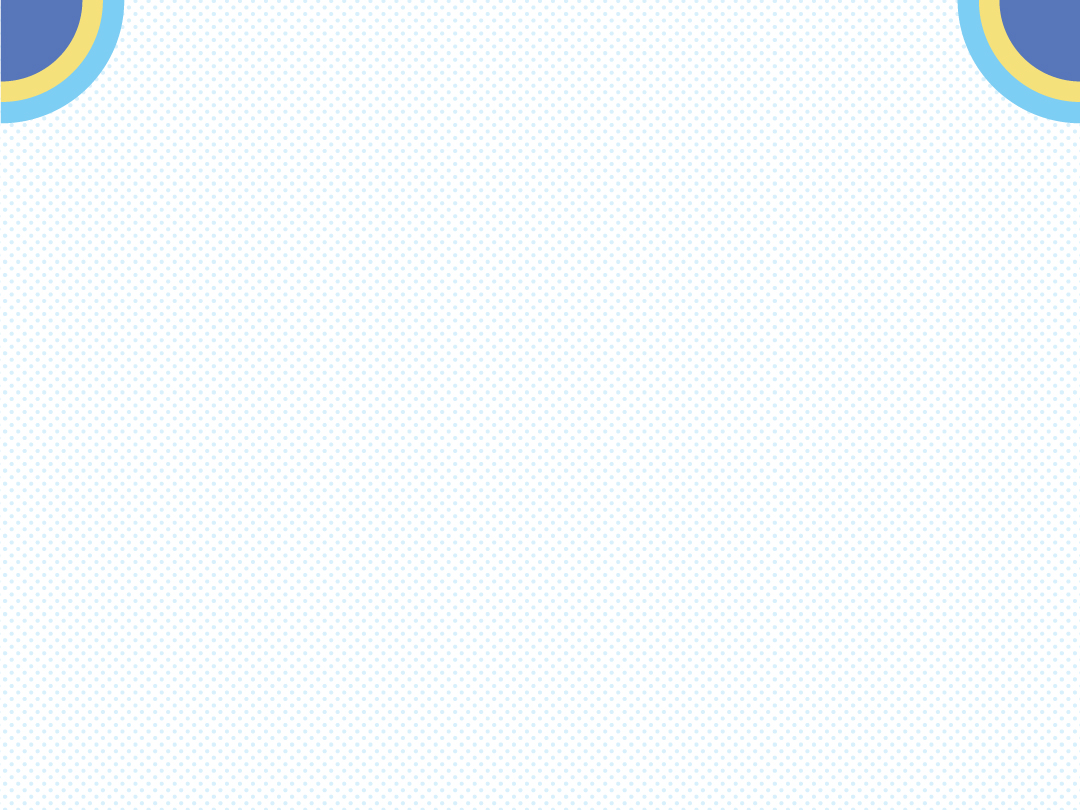 さまざまな矯正治療
代表的な4タイプの治療法の例
治療方法
治療期間
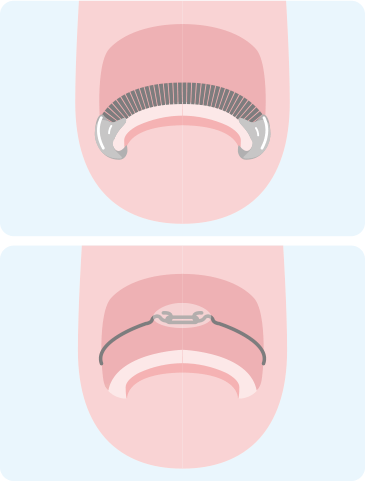 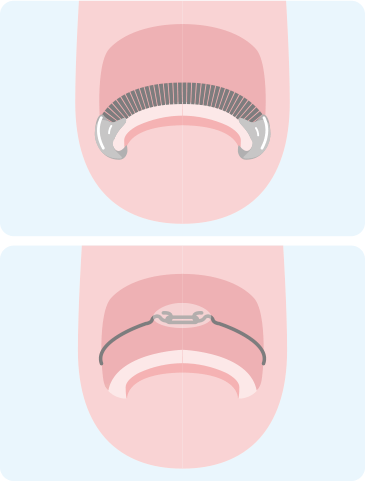 矯正具を装着する方法
形状記憶合金などで作られた器具を爪に取り付けることにより、徐々に爪の形を矯正する方法です。爪の先端につけるタイプのもの※1、爪の縁にかけるタイプのものなどがあります。
3～6ヵ月
程度
※1 爪を1〜2㎜程度伸ばしてから受診しましょう｡
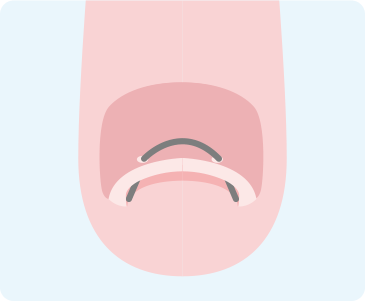 ワイヤーを留置する方法※2
爪の先端に2か所の穴をあけて形状記憶合金で作られたワイヤーを通し、ワイヤーが元に戻ろうとする力を利用して巻き爪を矯正する方法です。
3～6ヵ月
程度
※2 爪を2㎜以上伸ばしてから受診しましょう｡
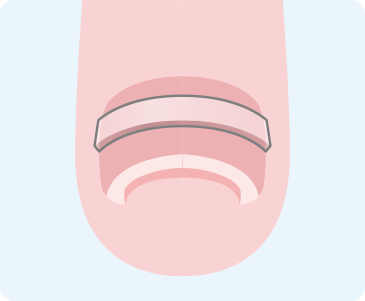 プレートを接着する方法
6ヵ月
程度
特殊な樹脂や形状記憶金属によって作られた板状の矯正器具（プレート）を爪の表面に接着し、その力を利用して爪の変形を矯正する方法です。
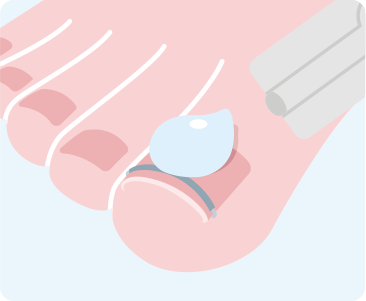 外用薬※3を併用する方法
1週間～
1ヵ月
程度
一時的に爪をやわらかくする専用の薬剤を矯正治療に追加して使い、治療期間を短くする方法です。治った後も再発しにくくなります。器具によっては併用できない場合もあります。
※3 医療機関で使われる巻き爪矯正を補助する医薬品
監修：ひかり在宅クリニック 皮膚科 今井亜希子 先生　制作：マルホ株式会社
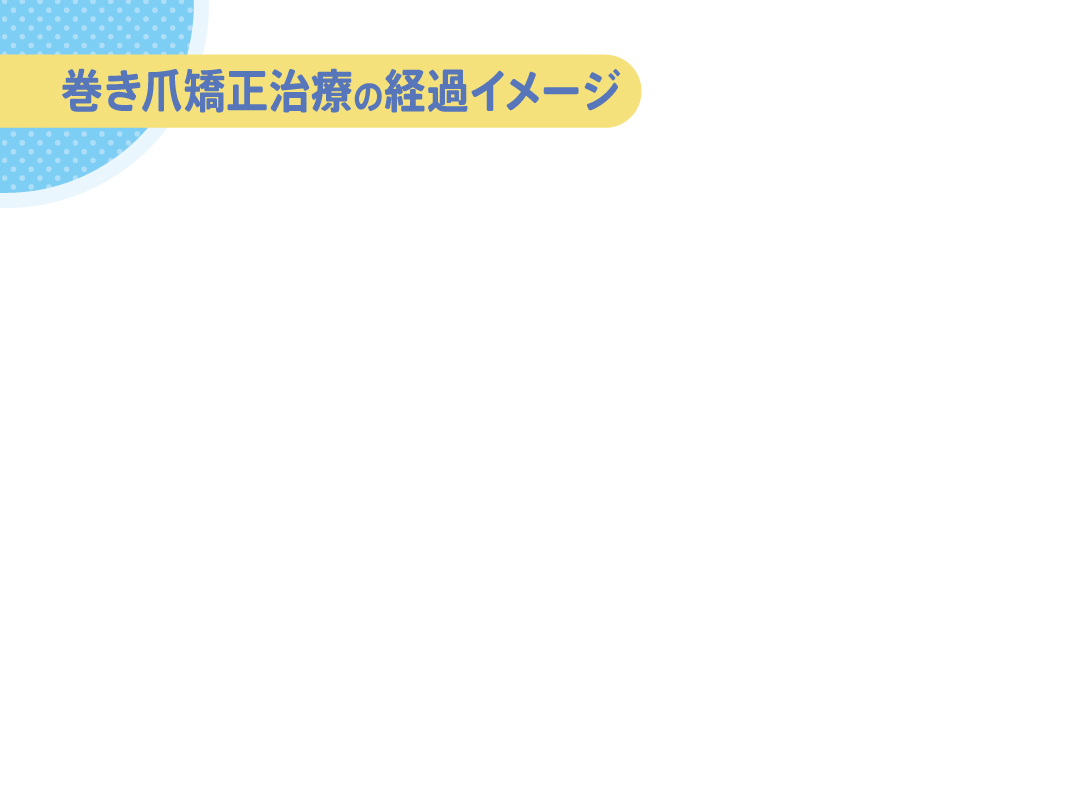 ＊矯正具と外用薬を併用する場合を含みます
治療開始後1週間～1ヵ月ごろから矯正治療の効果（痛みの有無やわん曲の程度）を確認し、
爪矯正具の取り外しが可能かどうか判断していきます。痛みがなくなり、わん曲が改善されるまでは治療を継続しましょう。
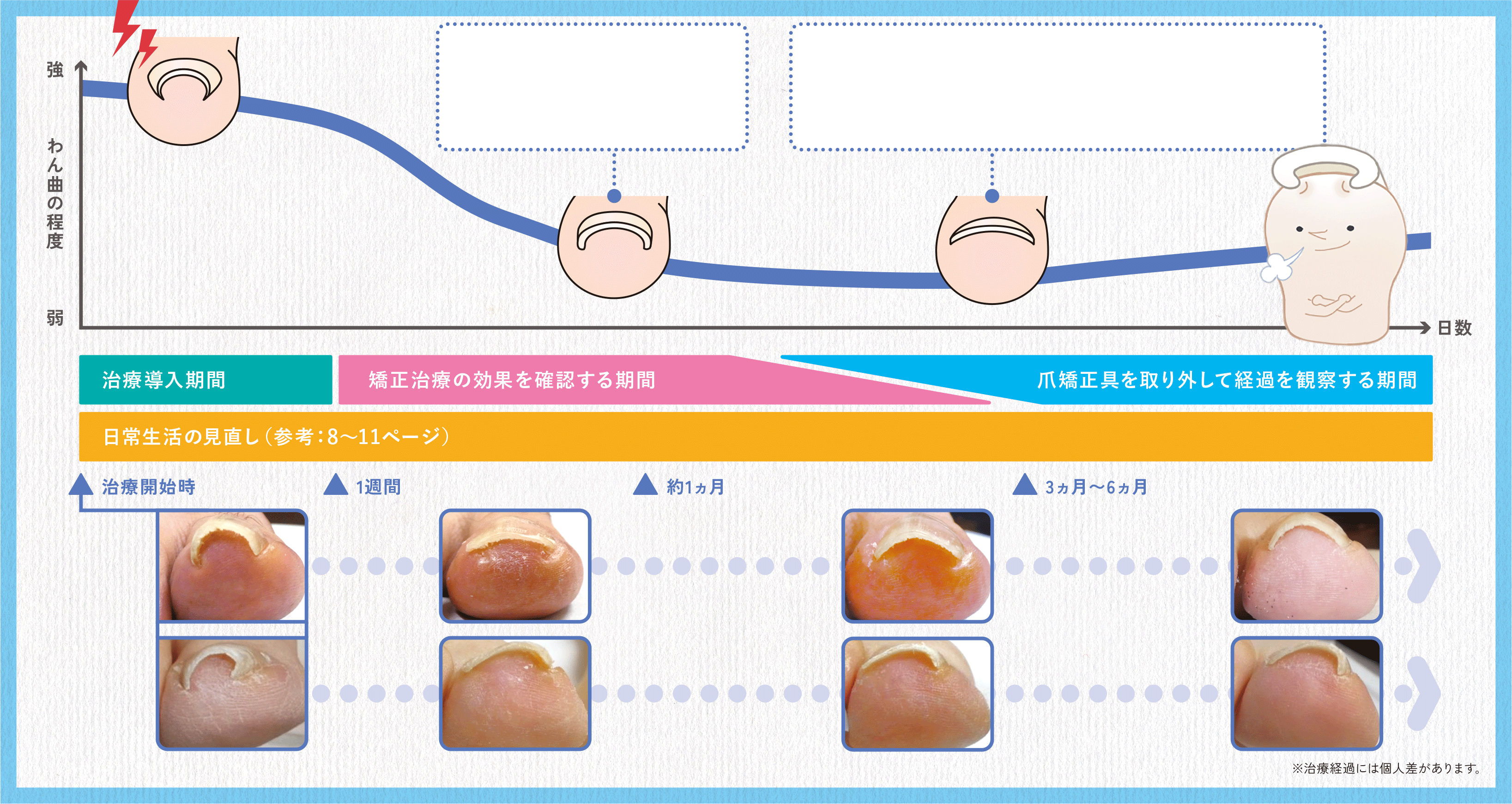 効果を確認しながら、矯正治療を継続するかどうか決定します。
日常生活の中でセルフケアを心がけましょう。痛みが生じてきたり、わん曲が強くなってきたら､再度矯正治療を検討します。
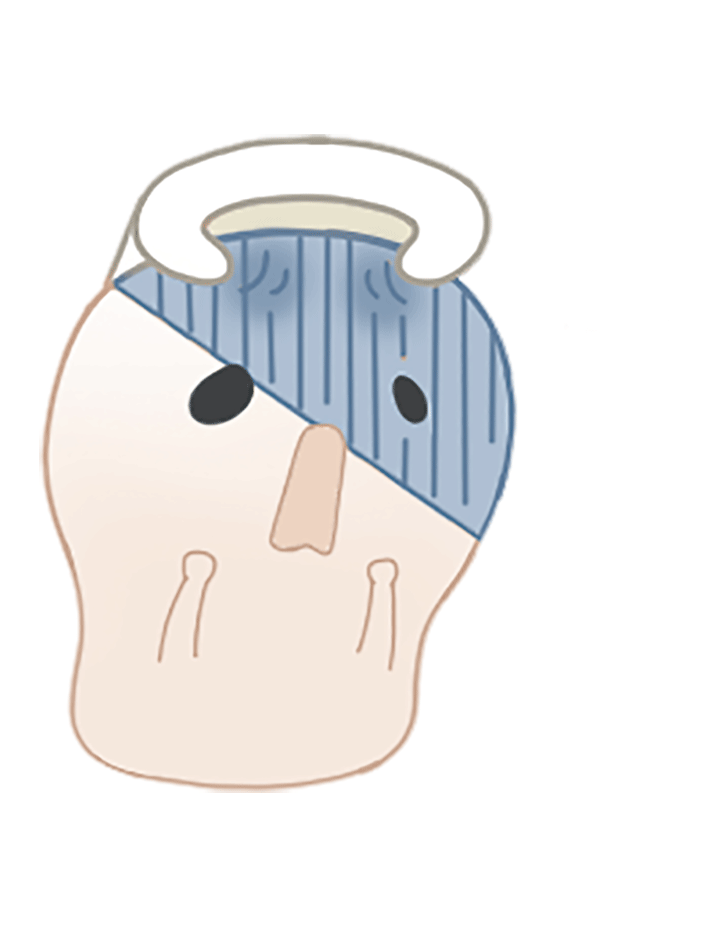 監修：ひかり在宅クリニック 皮膚科 今井亜希子 先生　制作：マルホ株式会社
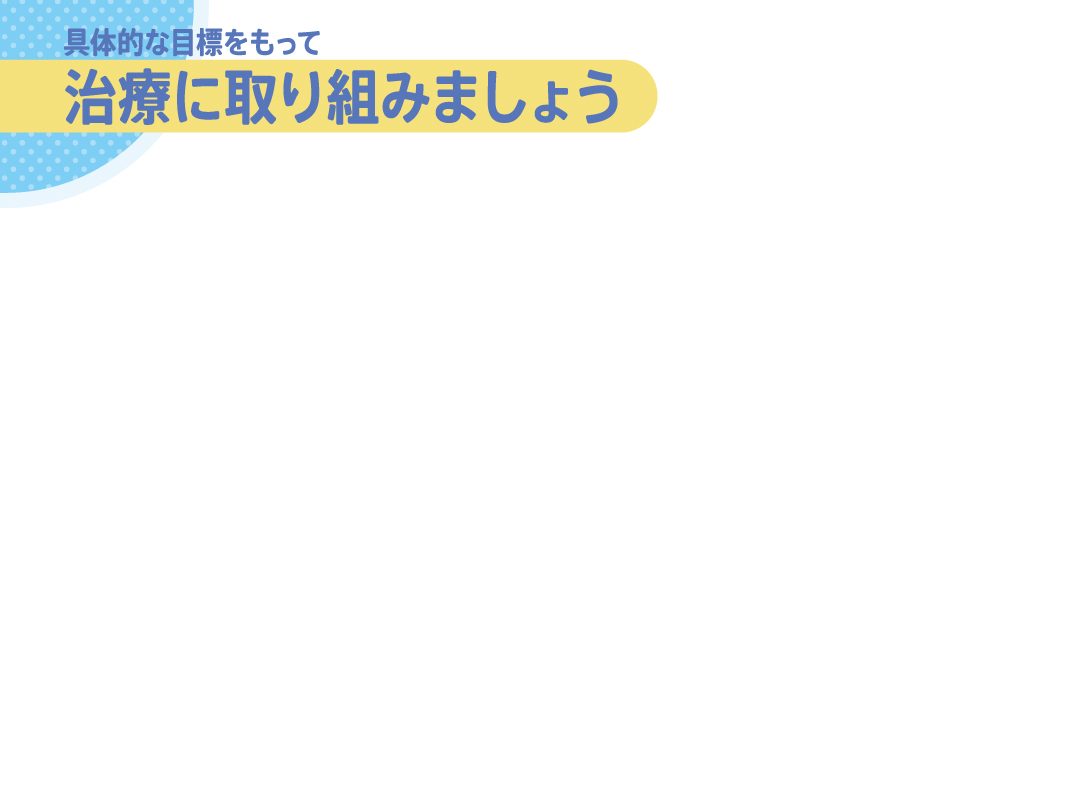 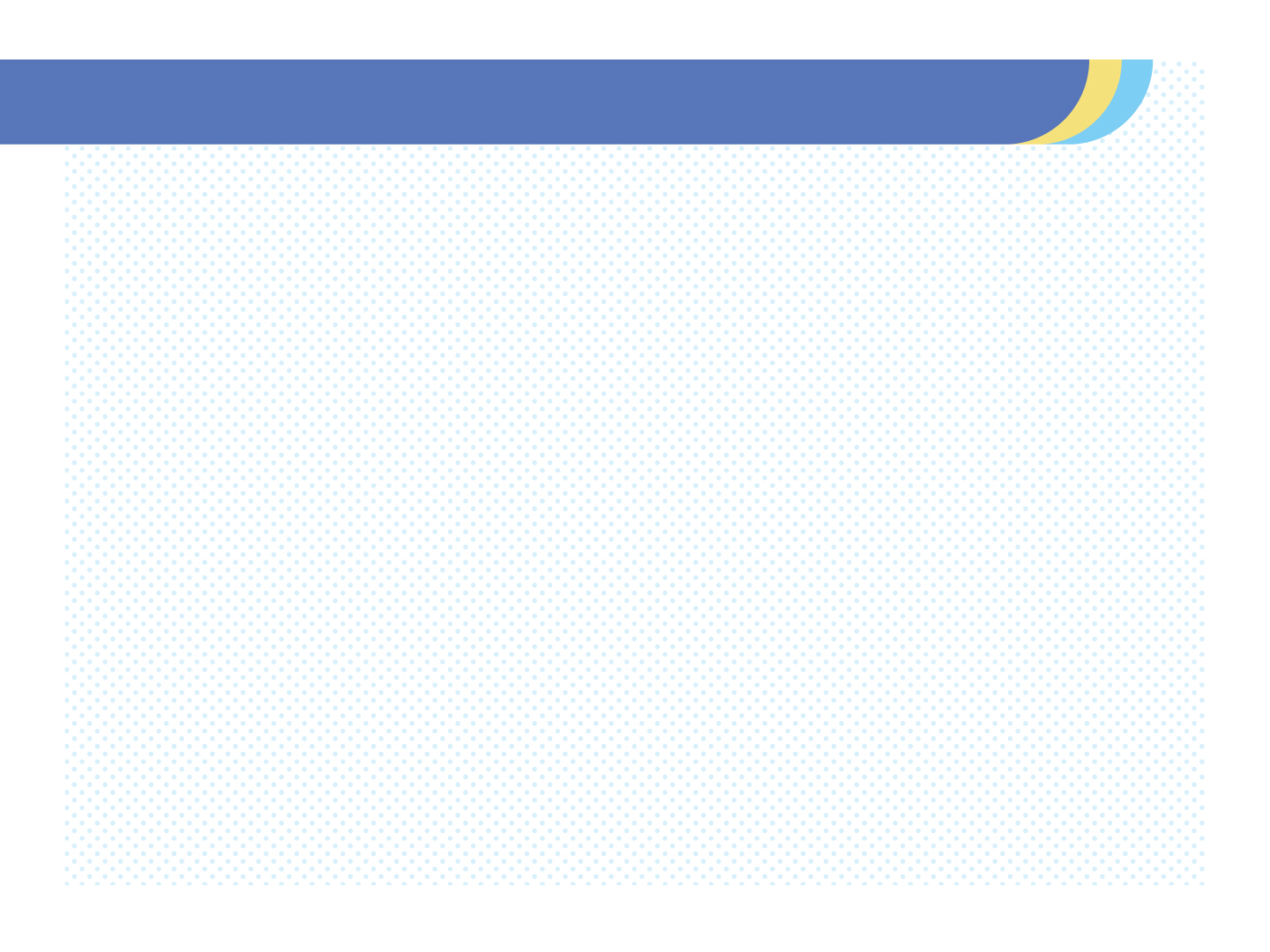 巻き爪治療が目指す一般的なゴール
1
2
+
爪のかたちを正常に保つこと
痛みがない状態であること
ゴール設定の例
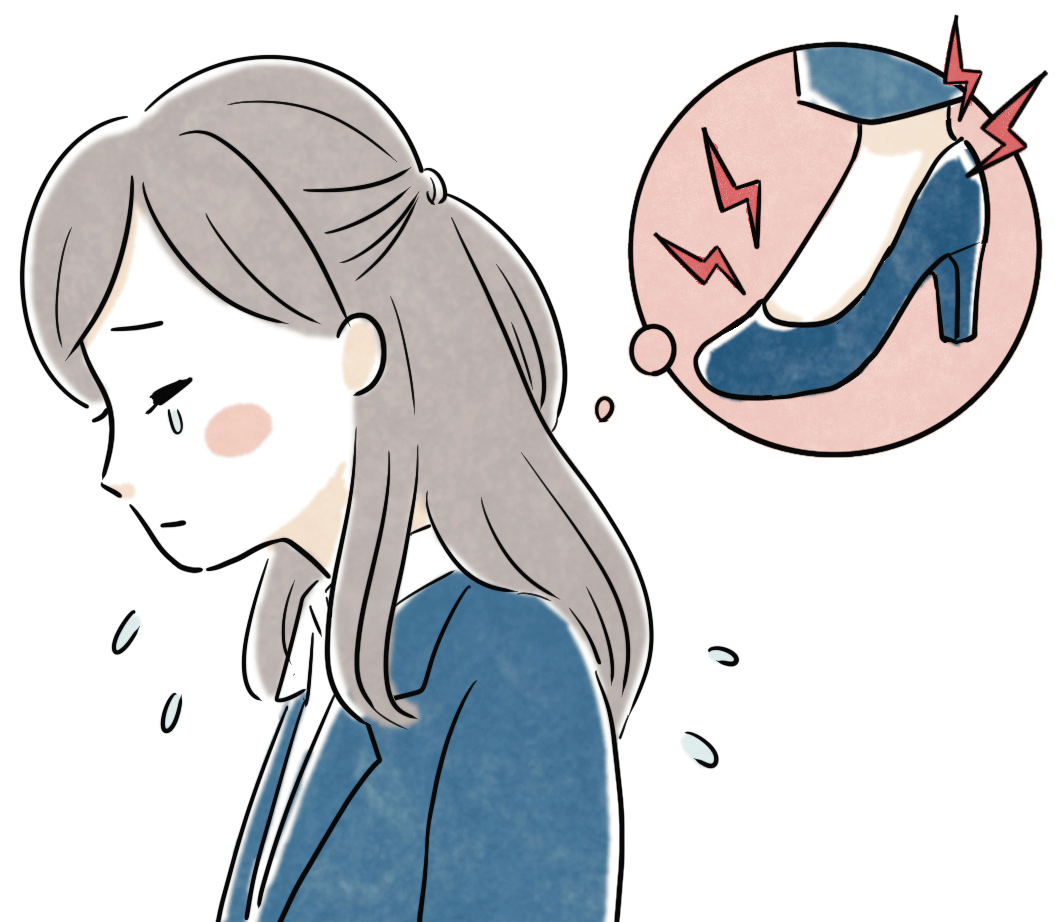 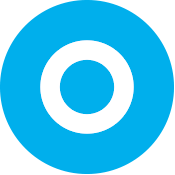 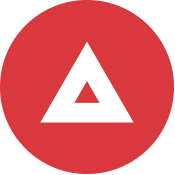 とりあえず、
この痛みをなんとかしてほしい｡
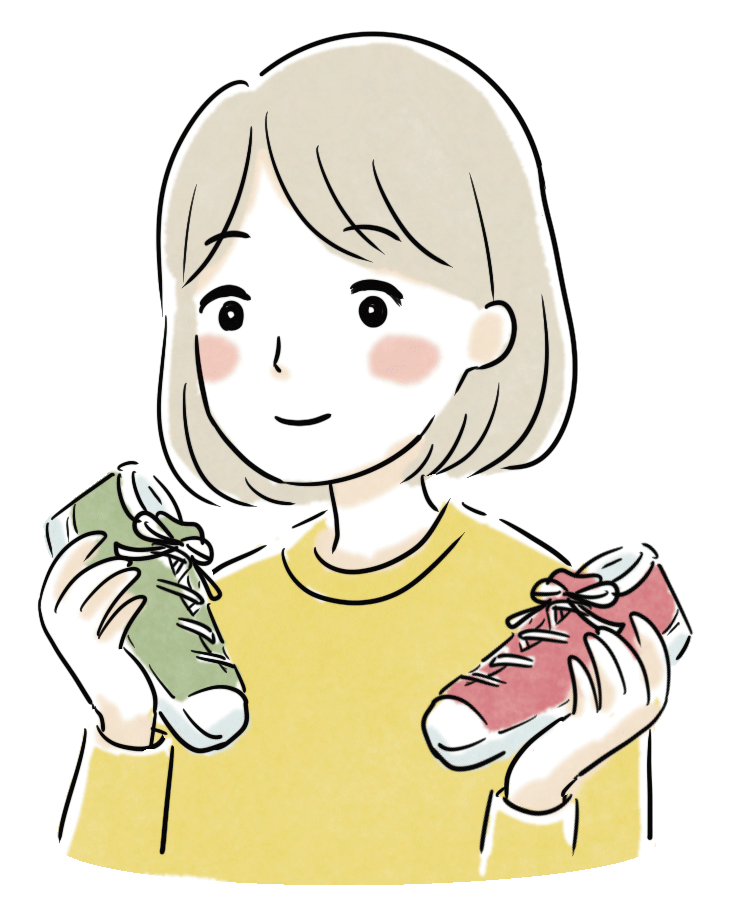 足の痛みを気にすることなく、
スポーツを楽しみたい。
適切なゴールを考えてみよう
巻き爪治療しながら、
痛みが起こりにくい
スニーカーを探してみよう。
まず治療で痛みをなくしたら、できるだけぶり返さないように自分でケアしよう｡どんなケアが有効か、医師や看護師に相談してみよう。
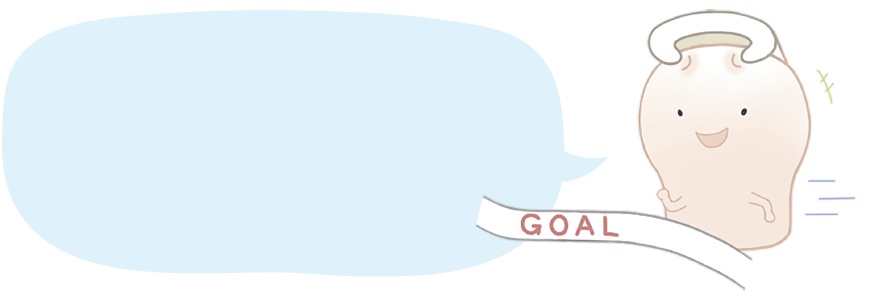 巻き爪は治したいが忙しいからあまり
通院したくない。
目標が明確になっていることで、
前向きな気持ちで治療に
取り組めるのも
メリットのひとつですよ。
適切なゴールを考えてみよう
頻繁に通院できないことを医師に伝えて、自分に合う治療法を提案してもらおう。
監修：ひかり在宅クリニック 皮膚科 今井亜希子 先生、制作：マルホ株式会社
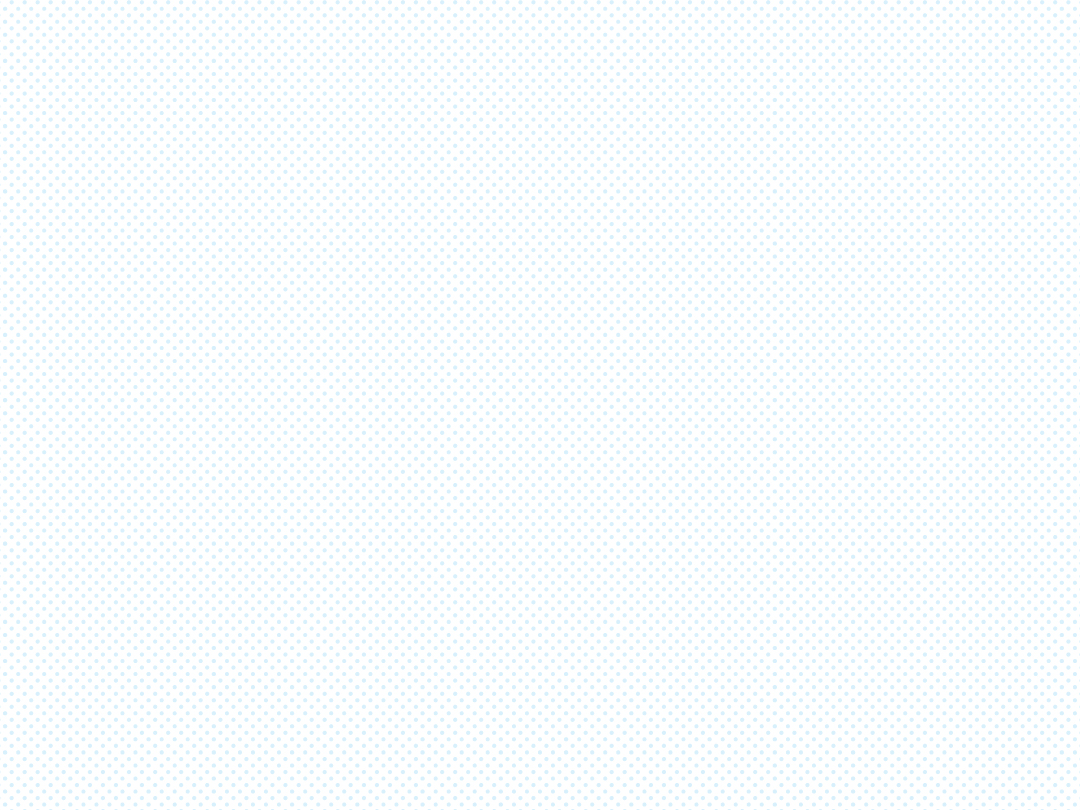 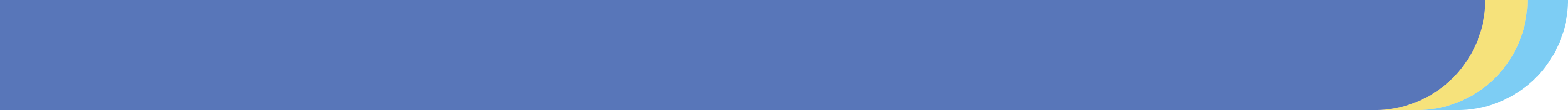 巻き爪治療って痛いの？
爪の治療と聞くと「爪をはがされるのでは」「すごく痛そう」と不安に思われる方も多いのですが、現在では、爪全体を抜く手術（抜爪術）は巻き爪の治療としてはほとんど行われていません。また、矯正治療にはほぼ痛みを伴わないため※、麻酔の必要はありません。
治療を受けた方からは、「心配していたけれど、思ったより痛くなかった」という声がよく聞かれます。
※巻き爪の程度が強く、皮膚に深く食い込んでいる場合には、器具を取り付ける際に痛むことがあります｡
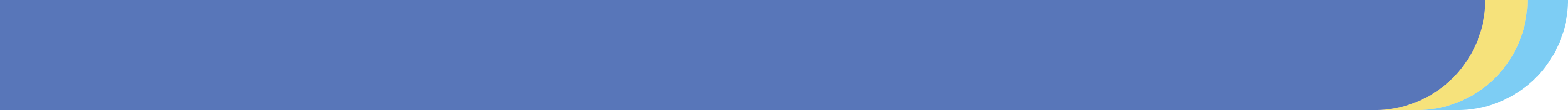 市販されている「巻き爪用グッズ」でもいいの？
「巻き爪を自分で治す・ケアする」ための商品が数多く市販されていますが、作用や効果の強さが多種多様であり、また、爪の痛みの原因が巻き爪であるとは限らないため、できるかぎり医療機関を受診し、医師の診断をもとにご自身の爪の状態に合った治療を受けることをおすすめします。
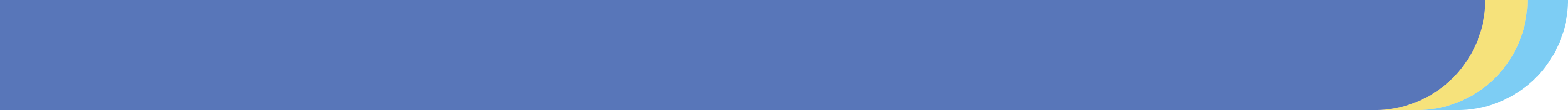 巻き爪は治るの？
巻き爪は、治療によって症状や爪の変形が改善しますが、治療後数ヵ月～数年経つと再発することがあります。巻き爪の発症には、足の変形・歩き方・靴などさまざまな要素が影響しているので、再発を確実に防ぐのは難しいのが現状です。
ご自身でできるケアを行ってできるだけ再発を遅らせる、必要な時にはまた治療するというように巻き爪とうまく付き合っていきましょう。
監修：ひかり在宅クリニック 皮膚科 今井亜希子 先生、制作：マルホ株式会社
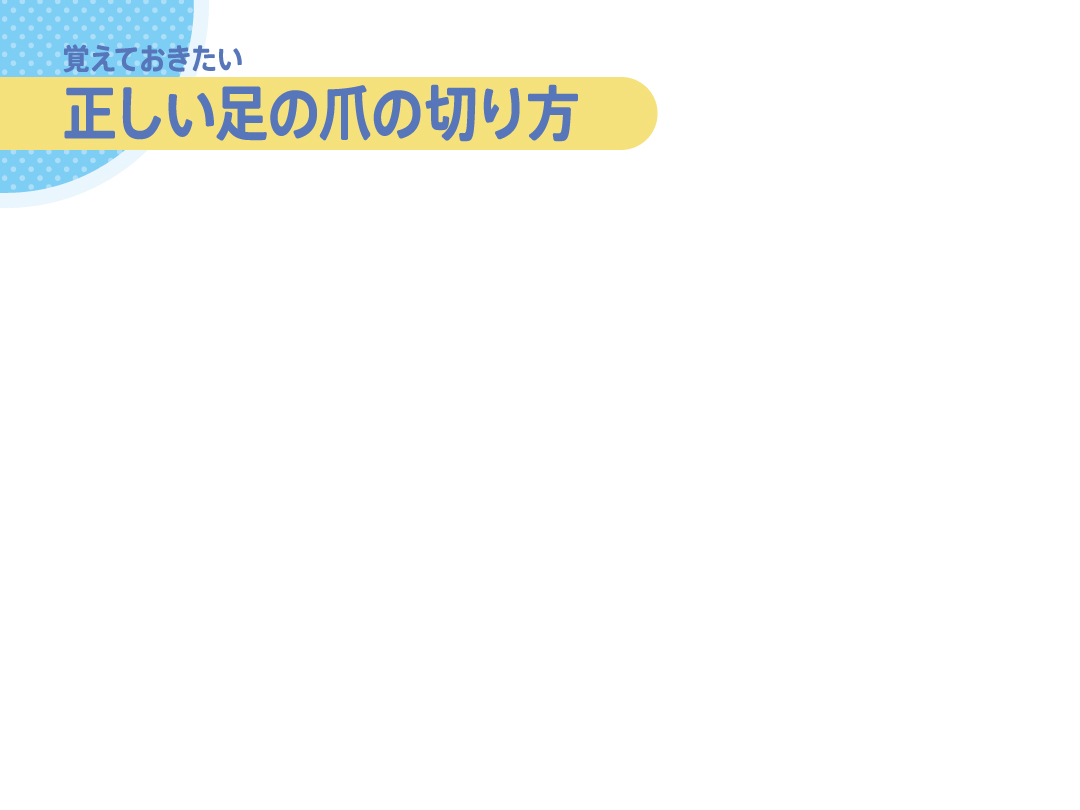 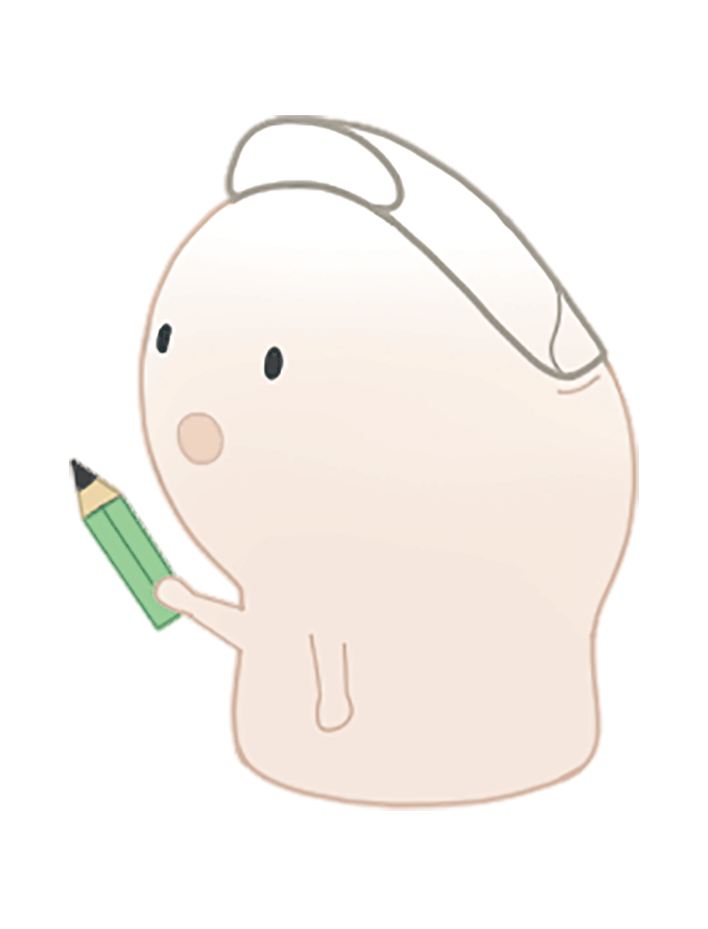 普段から爪の長さや形を良い状態に保つことで、多くのトラブルを未然に防ぐことができます。正しい爪の切り方をぜひ身につけておきましょう。
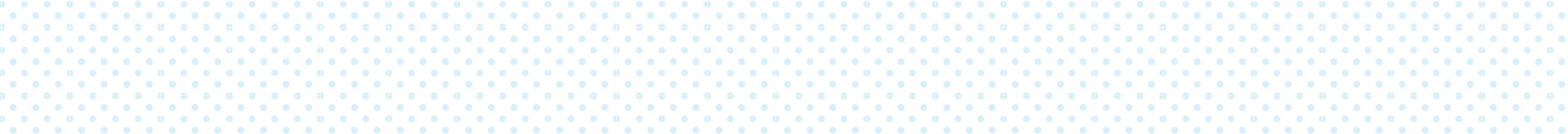 爪切りにも種類があります
爪切りには、平型（テコ型）とニッパー型があります。
足の爪を切るためには、刃が直線状のものがより適しています。
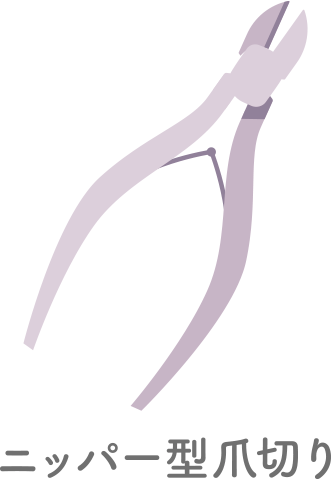 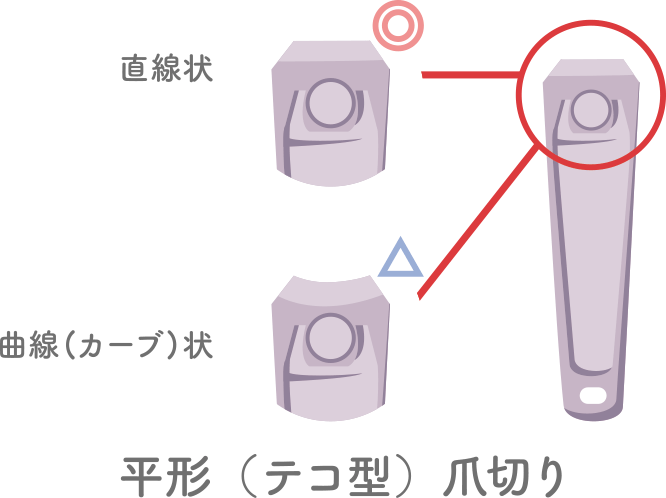 監修：ひかり在宅クリニック 皮膚科 今井亜希子 先生　制作：マルホ株式会社
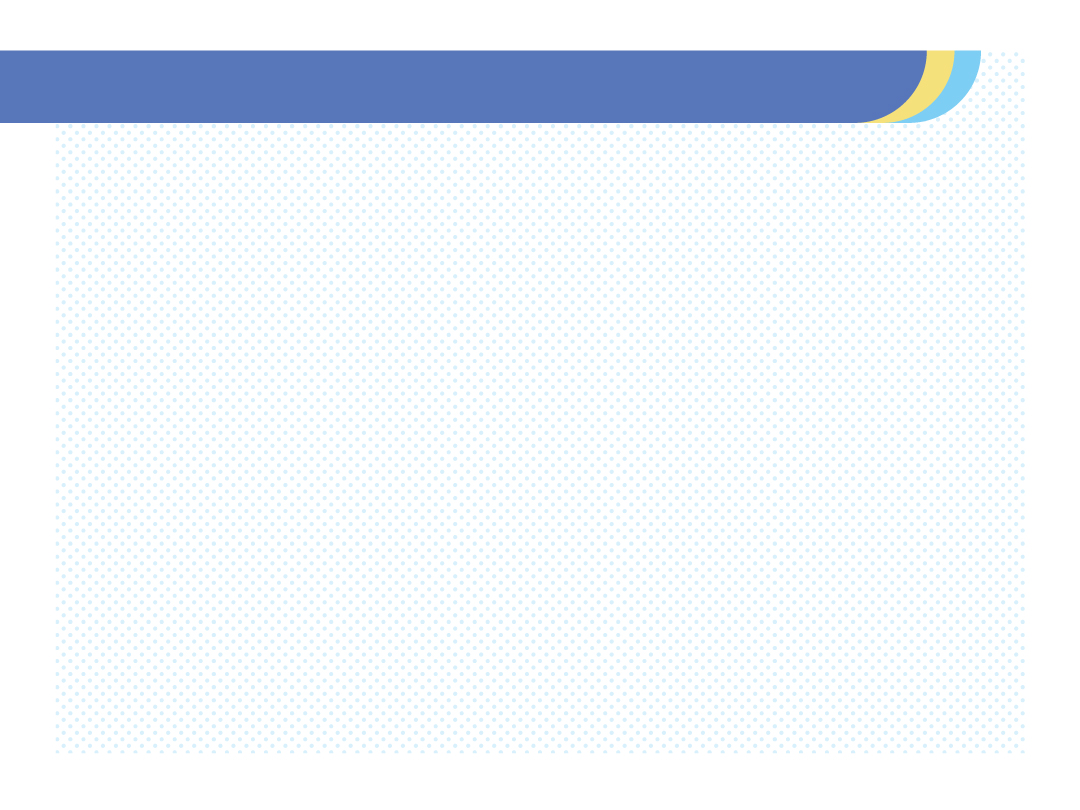 爪を上手に切るためのポイント
足の爪の長さは指先と同じくらいにそろえ、
全体的に少し丸みのある四角形（スクエアオフカット）に整えます。
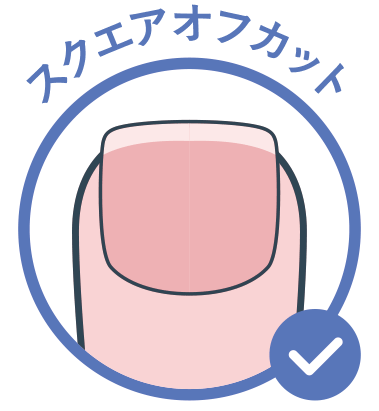 爪切りを使って端から端までまっすぐに切ったあと、
両端の角を少しだけ落とすようにします｡
一度に大きく切ろうとすると、爪が割れてしまうことがあるので、
刃先を使って少しずつ切りましょう｡
切り残しがあるとトゲになって皮膚を傷つける原因になるので、
最後まできちんと切るようにしましょう｡
間違った足の爪の形
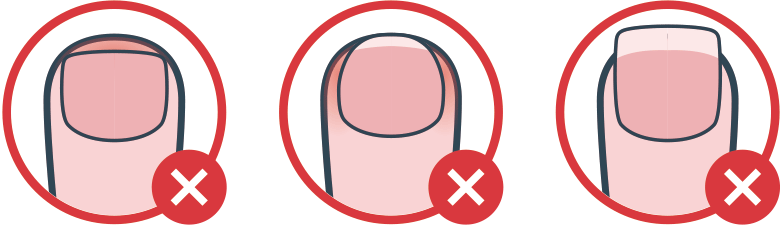 深爪
バイアスカット
長すぎる爪
監修：ひかり在宅クリニック 皮膚科 今井亜希子 先生　制作：マルホ株式会社
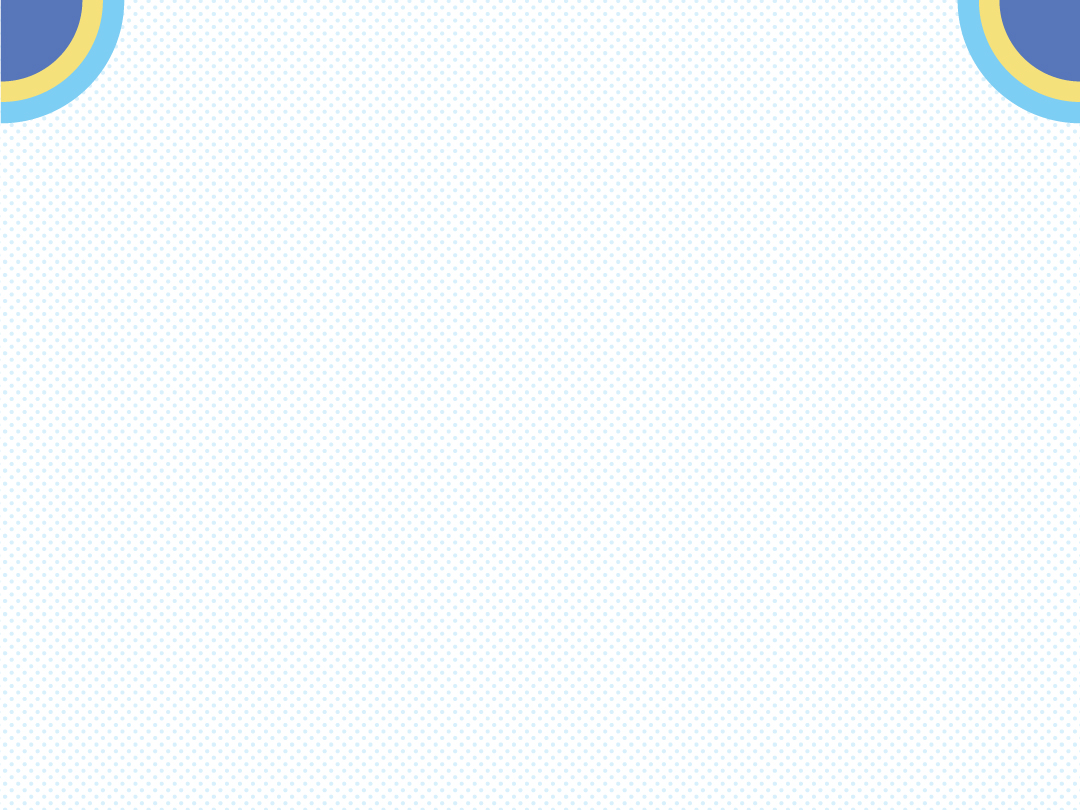 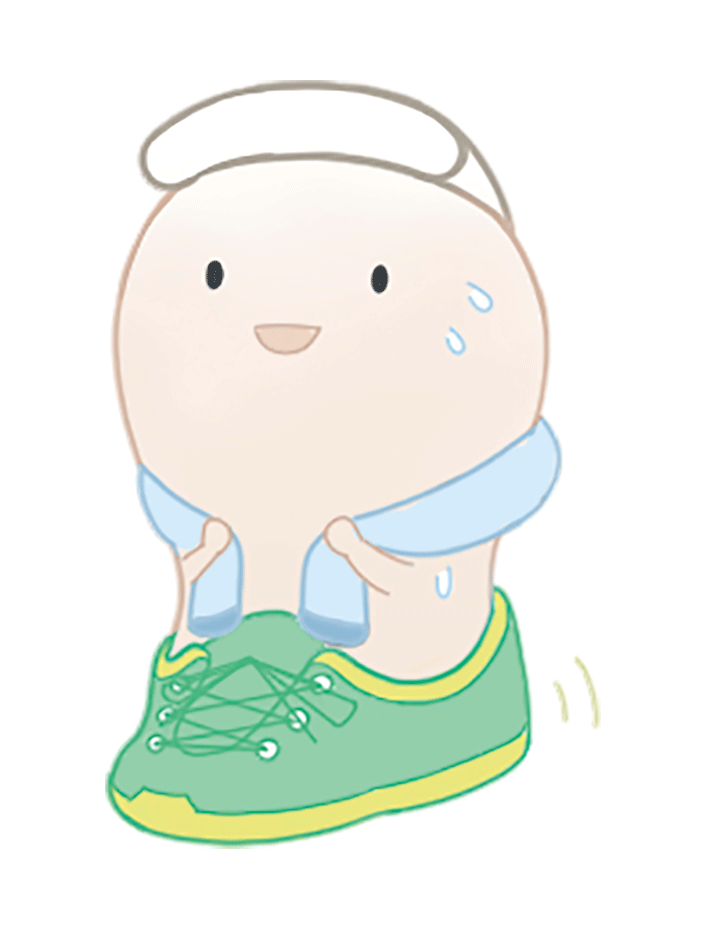 靴を選ぶときは
足の形に合った靴を選びましょう
ぴったりサイズで、
つま先にゆとりのある靴を選ぶ
かかとがしっかりして、
靴ひもタイプがよい
check
check
1
2
まずは、靴のサイズが足にきちんと合っていることが基本です。立ったときに靴の中で足の指を上下に動かすことができること、また、歩いたときに足の指先が当たらないことを確認しましょう。
かかとをしっかり包みこんでサポートする靴を履くと､歩き方が安定します。靴ひもやベルトなどの留め具を緩みなく締めて履くと、足の指をしっかり使って歩けるようになります。
check
check
3
4
ヒールは低めに
必ず試着をしましょう
ヒールが高い靴を履いて歩くと、歩行が不安定になる上、足の前方に大きな負担がかかります。
ヒールの高さは2-3㎝までが、余計な負担がかかりにくい目安といわれています。
購入の際には試着して店内を歩いてみて、足にきちんと合っているかどうかを確かめましょう。前後のサイズも含めて3つのサイズを履いてみましょう。靴選びの専門家であるシューフィッターに相談するのもおすすめです。
監修：ひかり在宅クリニック 皮膚科 今井亜希子 先生　制作：マルホ株式会社
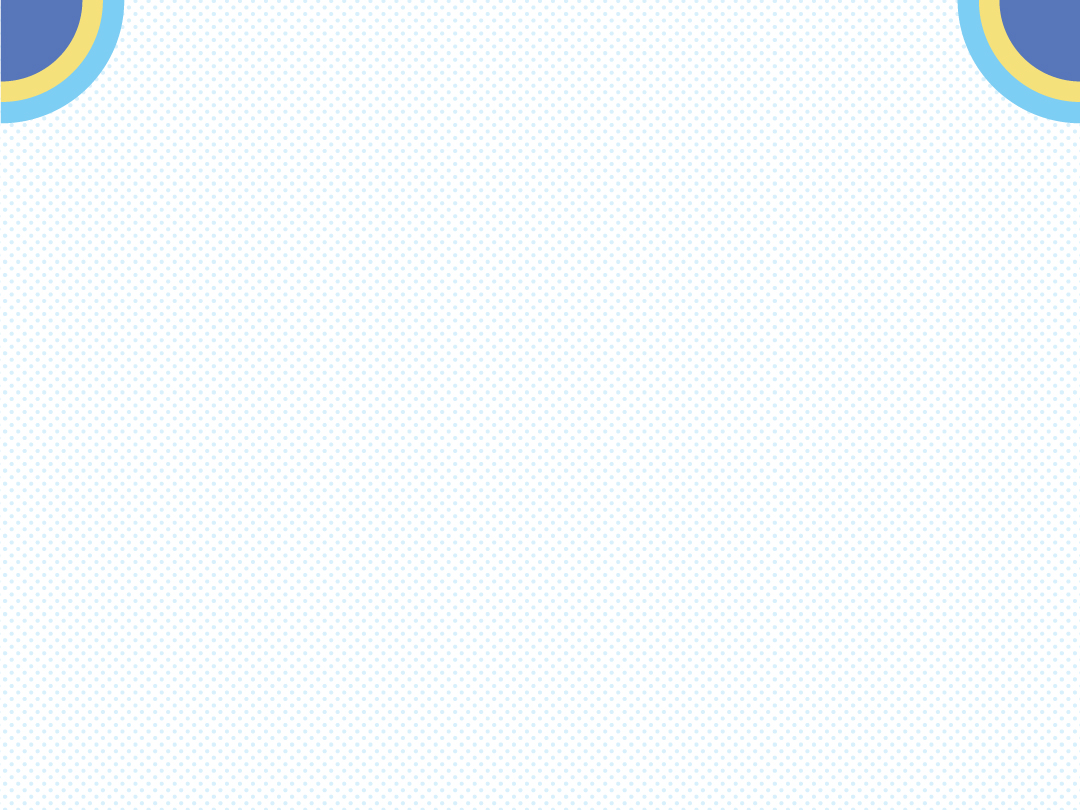 必ず立った状態でチェック！
外側のくるぶしが靴に
当たらずに履けている。
足が前に滑らないように、
締め具（ひも・ベルトなど）が
しっかり締まっている。
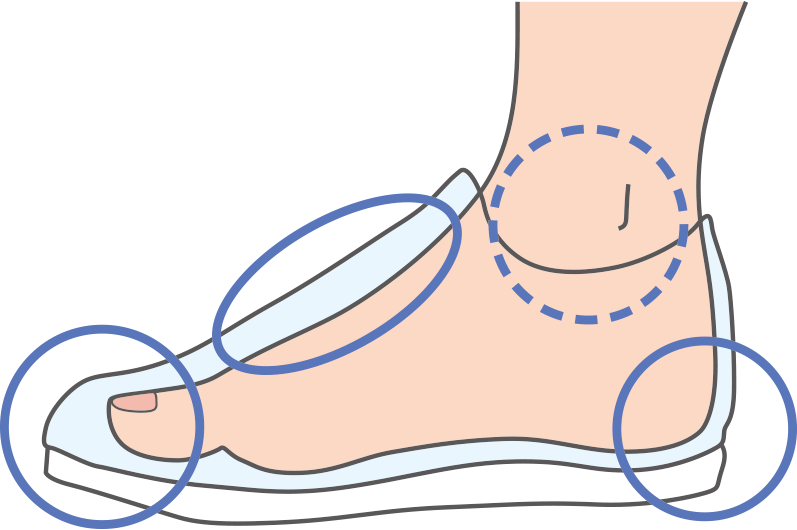 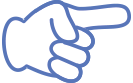 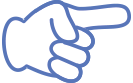 靴のつま先の高さに
余裕がある。
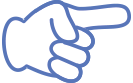 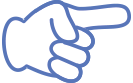 足のかかとが
靴のかかと（ヒール）に
ぴったり合っている。
足の指がグーパーできる。
監修：ひかり在宅クリニック 皮膚科 今井亜希子 先生　制作：マルホ株式会社
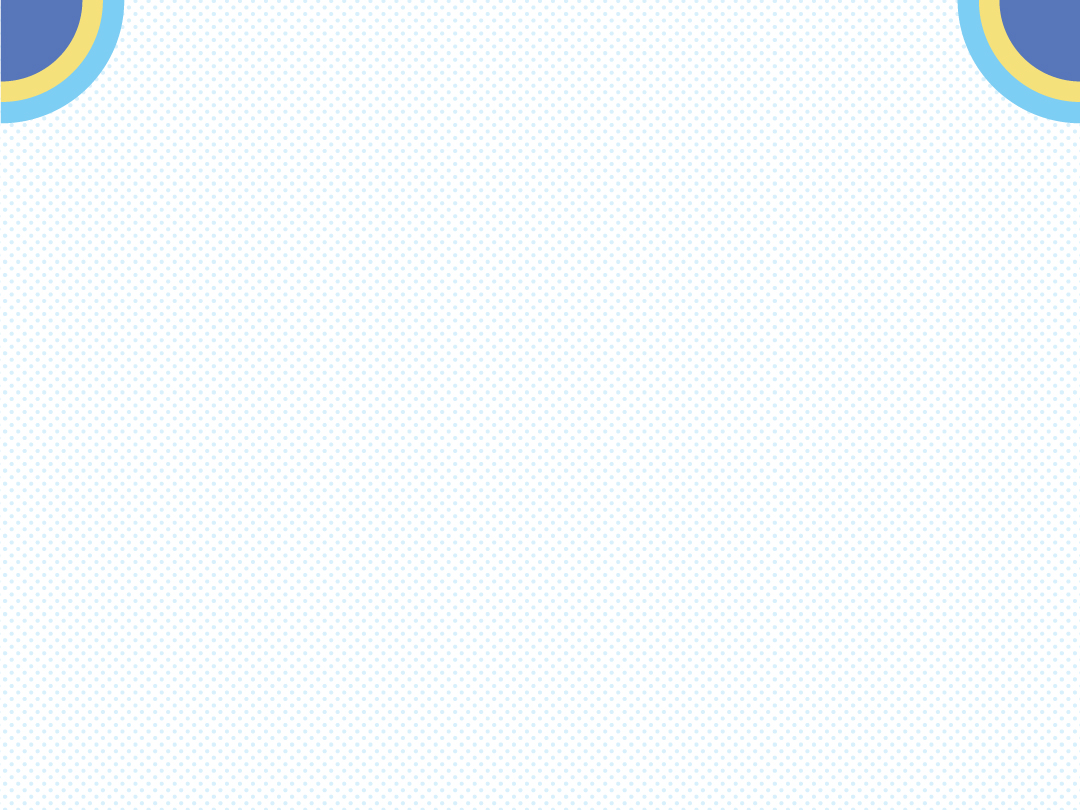 靴を履くときは
かかとを合わせ、靴ひもをしっかりと
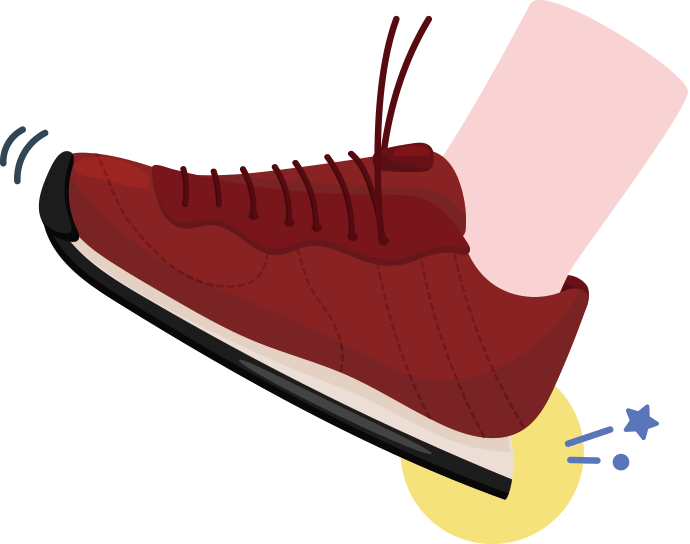 靴を履くときは、最初に足と靴のかかとを
ぴったり合わせましょう。
椅子や段差に腰かけ、靴のかかとを床にトントンと
軽く打つようにすると無理なく履くことができます。
その後に、靴ひもやベルトをしっかりと締めます。
立ち上がってみて、ひもがきつ過ぎたりゆる過ぎたりせず、足の甲にフィットしていることを確認してから、出かけましょう。
監修：ひかり在宅クリニック 皮膚科 今井亜希子 先生　制作：マルホ株式会社
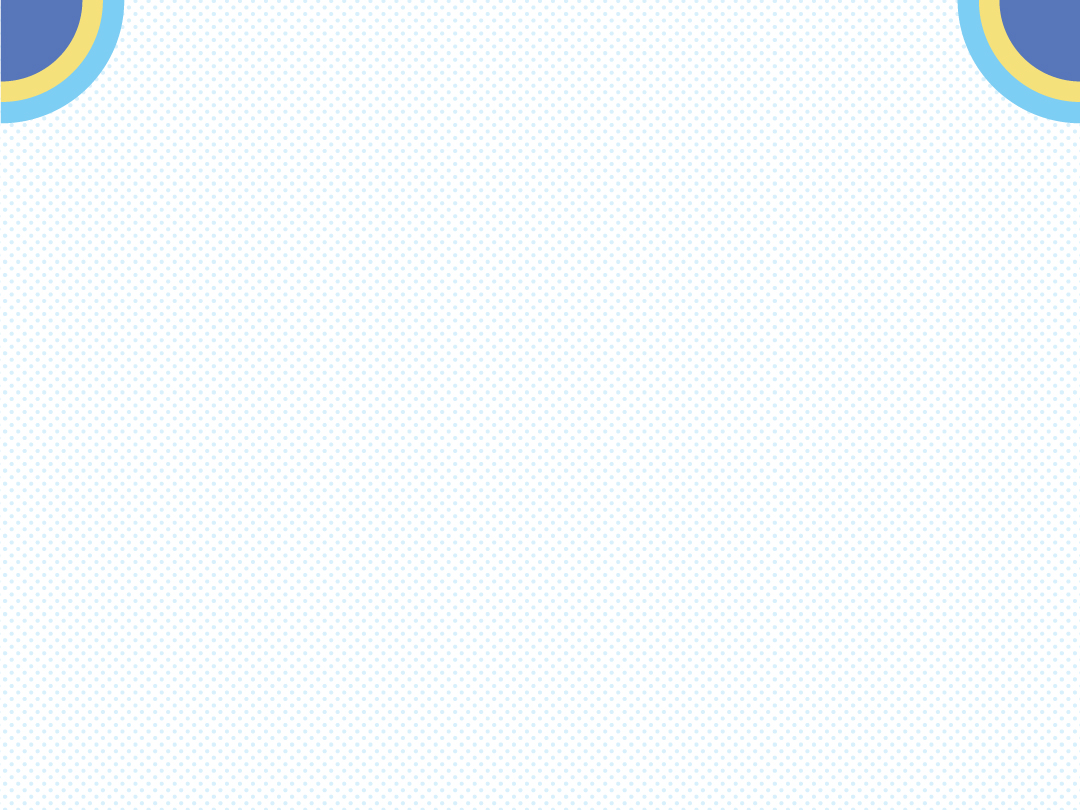 歩くときは
背筋を伸ばして腕を前後に大きく振って
歩くときには、かかとで着地して、足のうらの外から内へ、最後に親指が地面を離れるというように重心が動くのが理想的です。
背筋を伸ばして、腕を前後に、特に後ろに大きく振って歩くように意識すると、歩き方が自然に良くなります。
歩き方が改善すると足の指が地面をしっかりとらえられるようになり、巻き爪を含めた足のトラブルの予防にもつながるのです。正しい歩き方を習慣づけるようにしましょう。
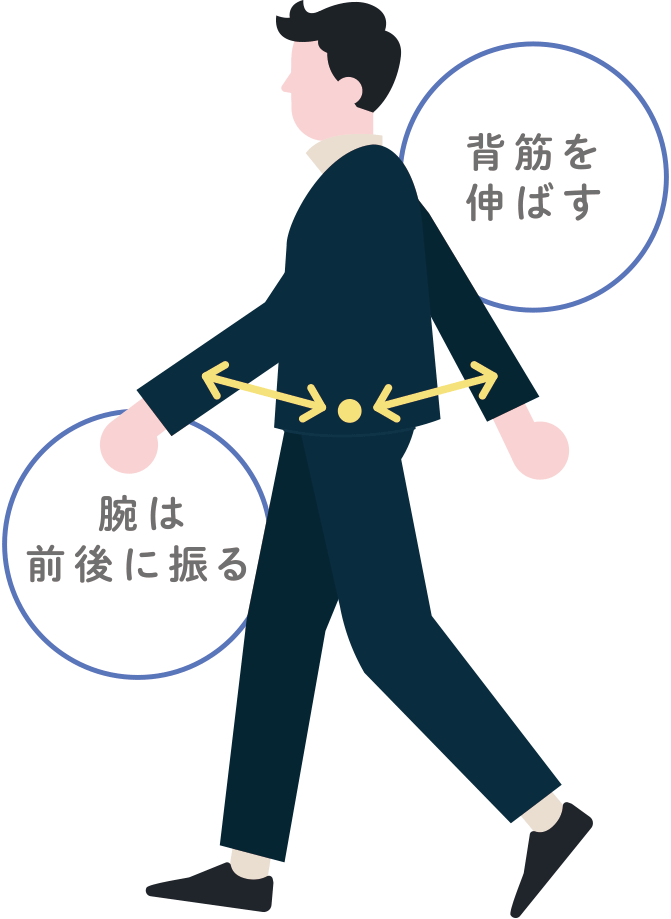 監修：ひかり在宅クリニック 皮膚科 今井亜希子 先生　制作：マルホ株式会社
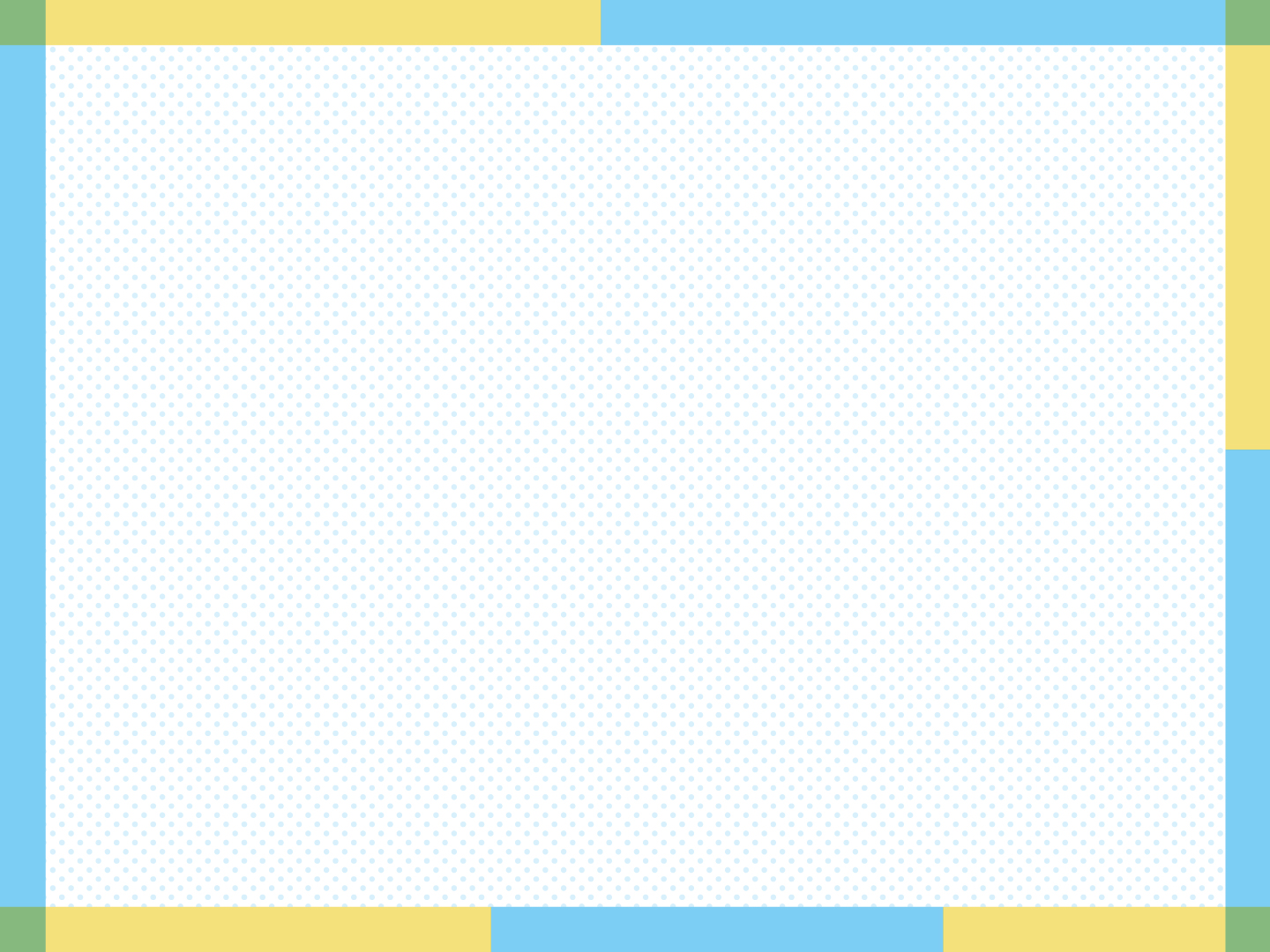 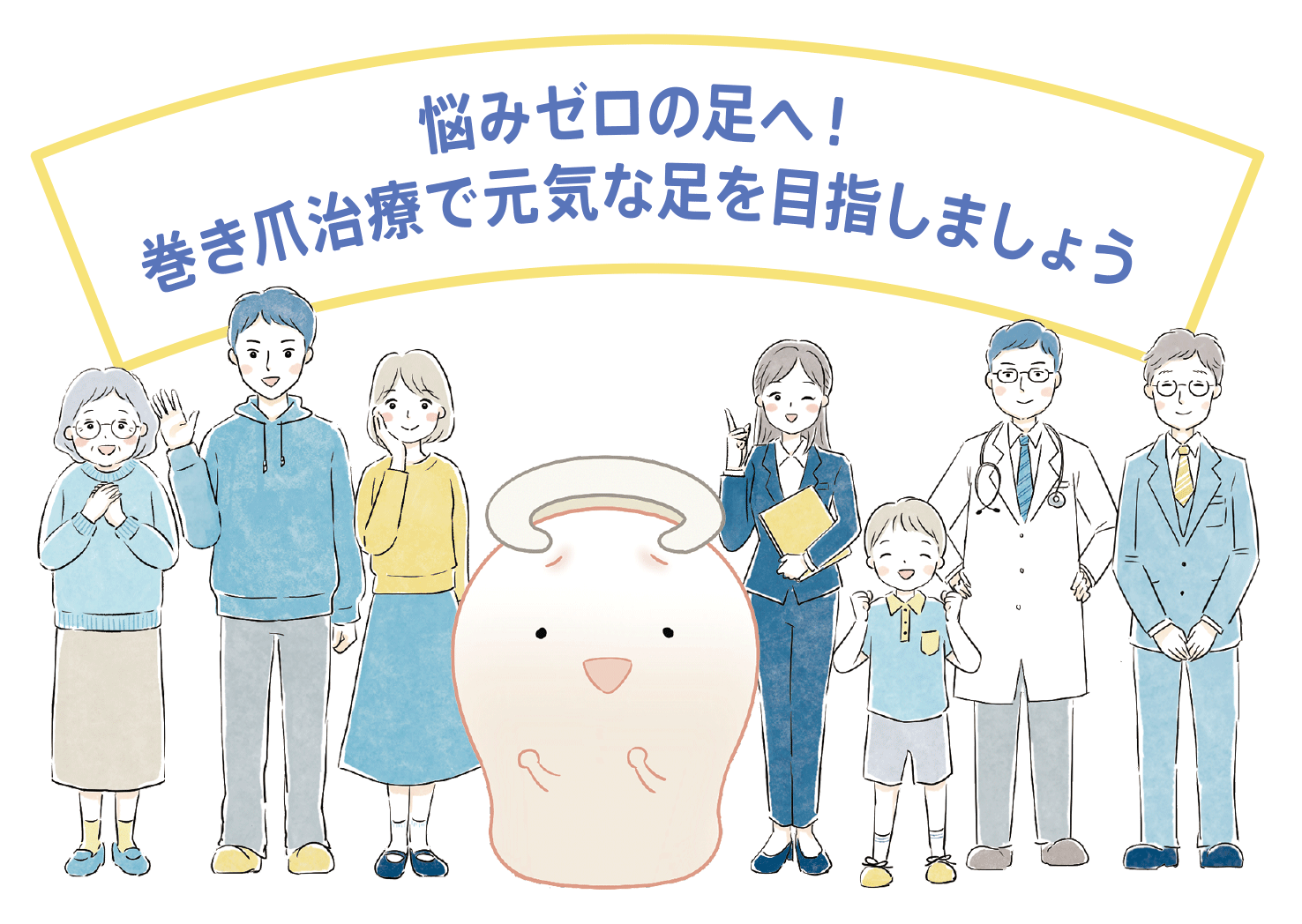 監修：ひかり在宅クリニック 皮膚科 今井亜希子 先生　制作：マルホ株式会社